Stars, Galaxies, and the Universe
Last time
Most of the solar system’s planets:
Are made of rocks and minerals
Are made of gas
Revolve (orbit) around the Sun in the same direction
Rotate in the same direction as they orbit the Sun
3 and 4
Last time
Most of the solar system’s planets:
Are made of rocks and minerals
Are made of gas
Revolve (orbit) around the Sun in the same direction
Rotate in the same direction as they orbit the Sun
3 and 4
The physics on Earth applies in space.
To understand stars, we need to understand a bit about light…
Spreading out the light from a star
“Creating a spectrum”
Informs us what the surface temperature of the star is
Informs us on what atomic elements are present on the surface of the star.
The physics on Earth applies in space.
A star’s mass determines its destiny.
Brighter
`
Dimmer
Hotter
Cooler
Stars more massive than 
150MSun would blow apart
Brighter
Luminosity
Stars less massive than 
0.08MSun can’t sustain fusion
Degenerate Stars
Dimmer
Temperature
Hotter
Cooler
Stars of higher mass have higher core temperature and more rapid fusion, making those stars both more luminous and shorter-lived

Stars of lower mass have cooler cores and slower fusion rates, giving them smaller luminosities and longer lifetimes
Brighter
Dimmer
Hotter
Cooler
Life after the Main Sequencedividing the stars into groups
Low mass stars (0.08 – 8 Msun)
Planetary Nebula (to White Dwarf)

High mass stars (more than 8 Msun)
Supernova (to Neutron star or Black Hole)
The End of Lower Mass Stars
Double-shell burning ends with a pulse that ejects the H and He into space as a planetary nebula
Core temperature never grows hot enough for fusion of heavier elements

Degeneracy pressure supports the white dwarf against gravity
Life after the Main Sequencedividing the stars into groups
Low mass stars (0.08 – 8 Msun)
Planetary Nebula (to White Dwarf)

High mass stars (more than 8 Msun)
Supernova (to Neutron star or Black Hole)
Massive Stars:Party Hard, Live Fast, & Die Explosively
Galaxies and the Universe
Who has seen the milky way?
(not this one)
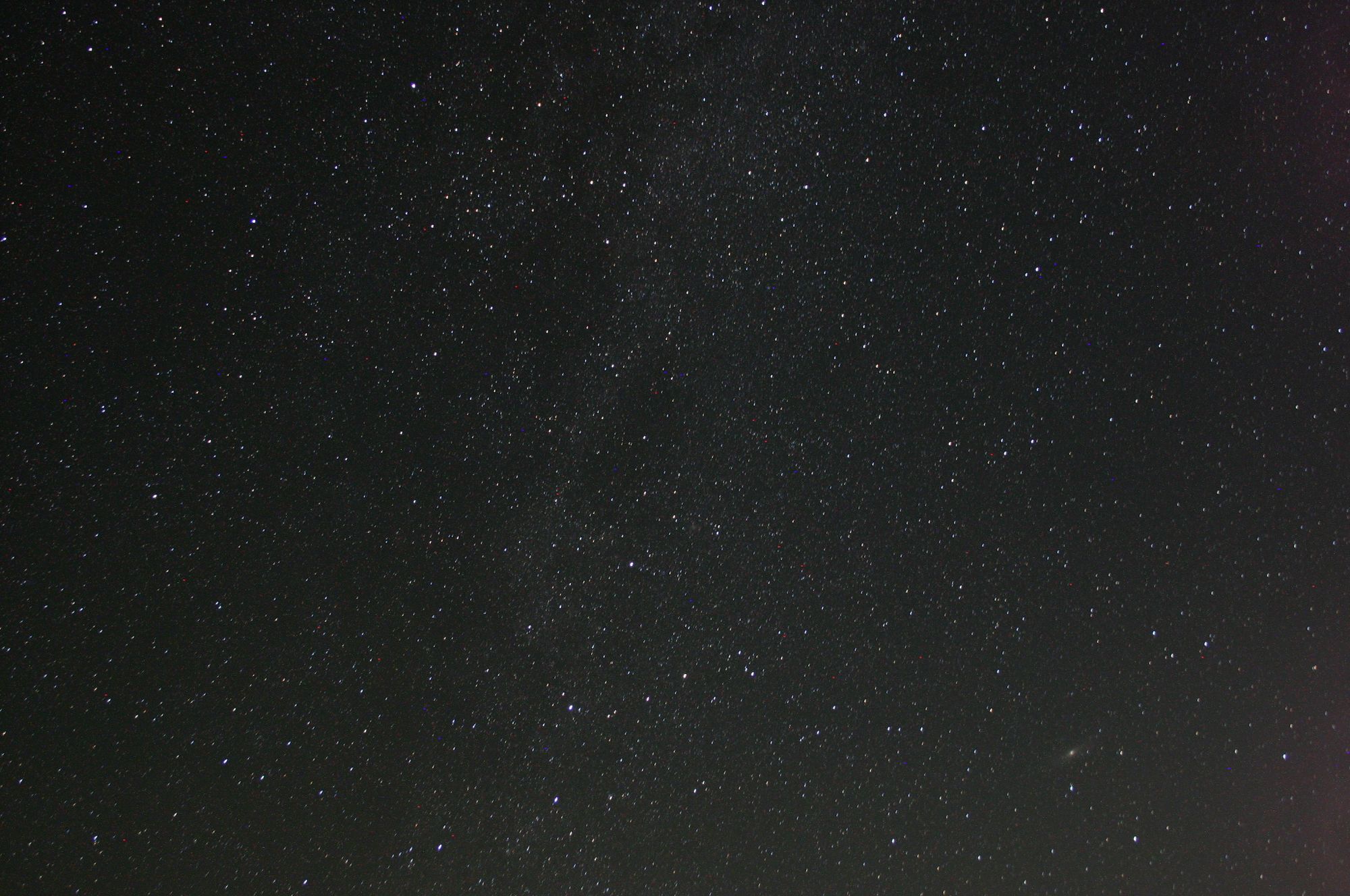 Andromeda Galaxy viewed with Hubble
Galaxies: Islands of Stars
What are the three major types of galaxies?
How are galaxies grouped together?
Hubble Deep Field
Our deepest images of the universe show a great variety of galaxies, some of them billions of light-years away
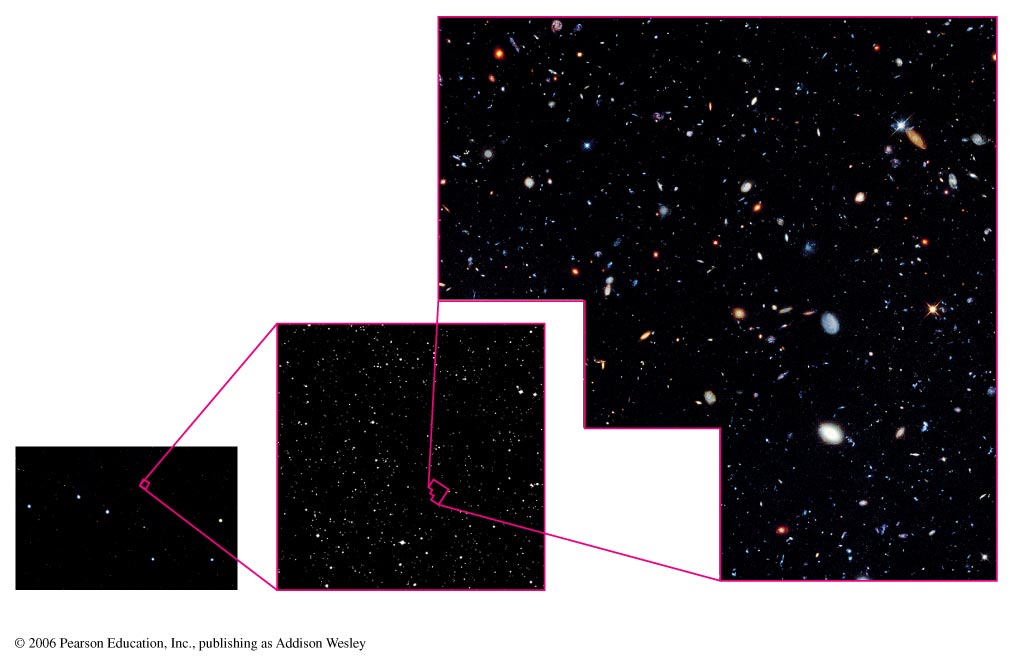 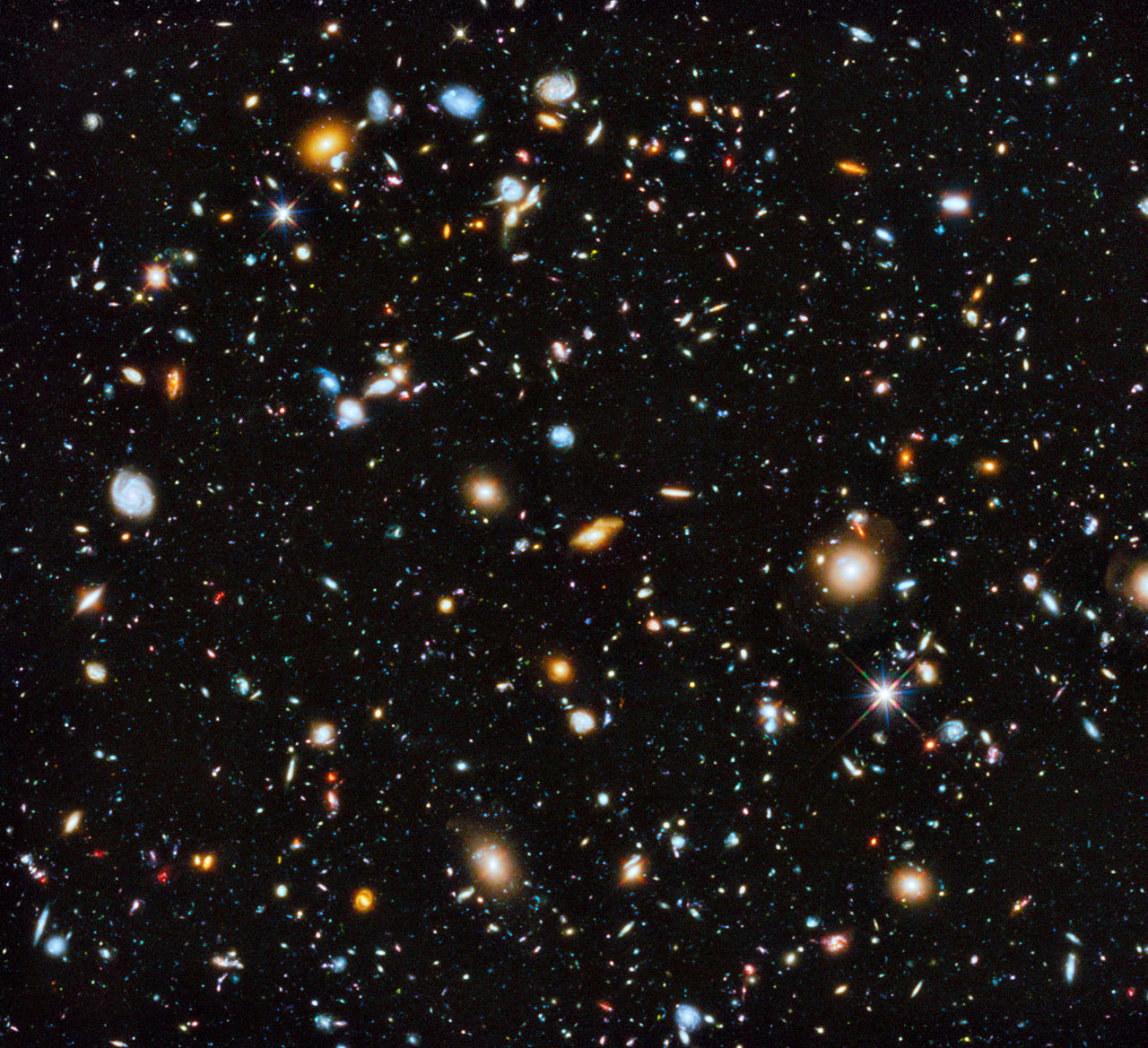 Galaxies and Cosmology
A galaxy’s age, its distance, and the age of the universe are all closely related

The study of galaxies is thus intimately connected with cosmology— the study of the structure and evolution of the universe
What are the three major types of galaxies?
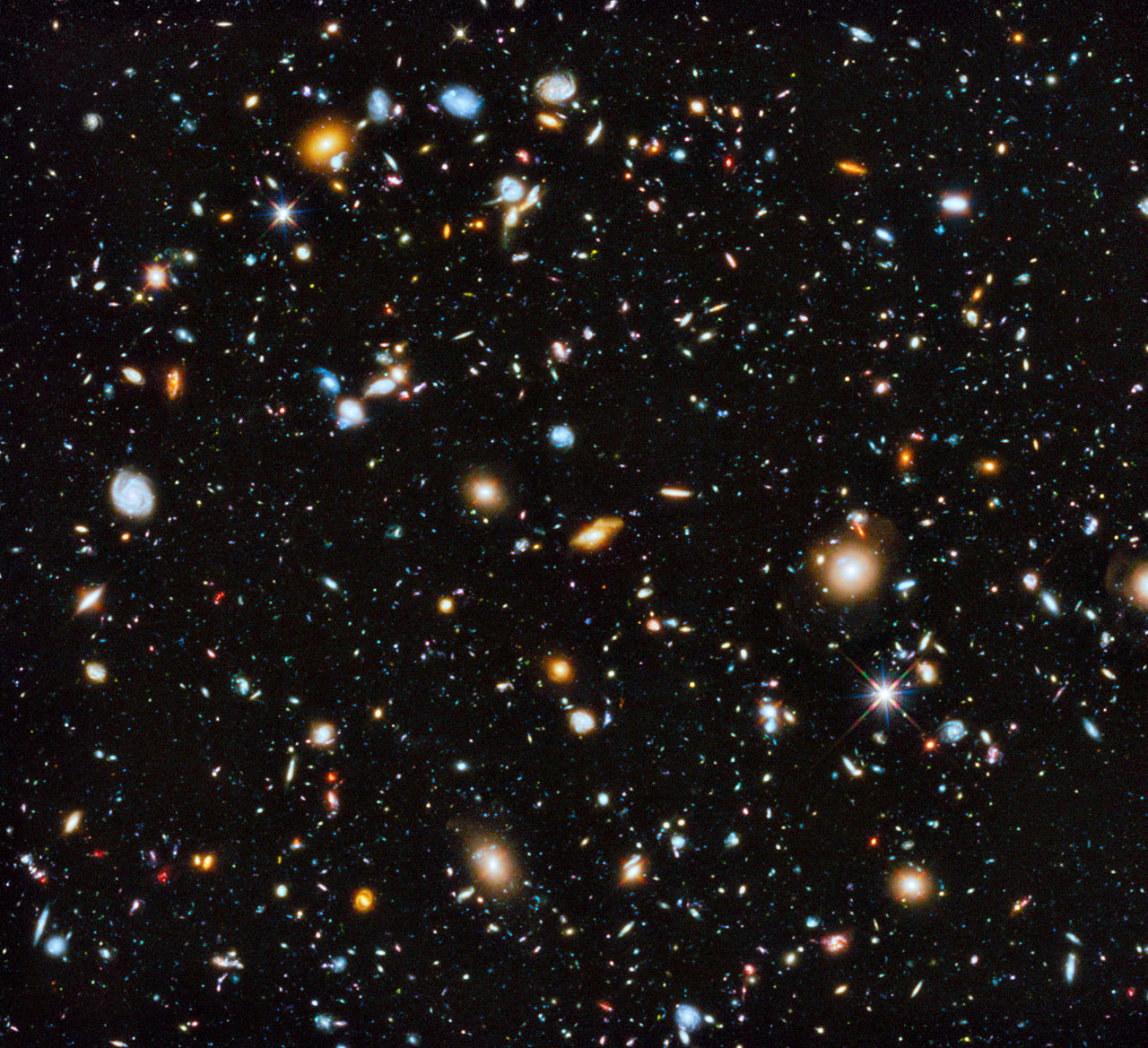 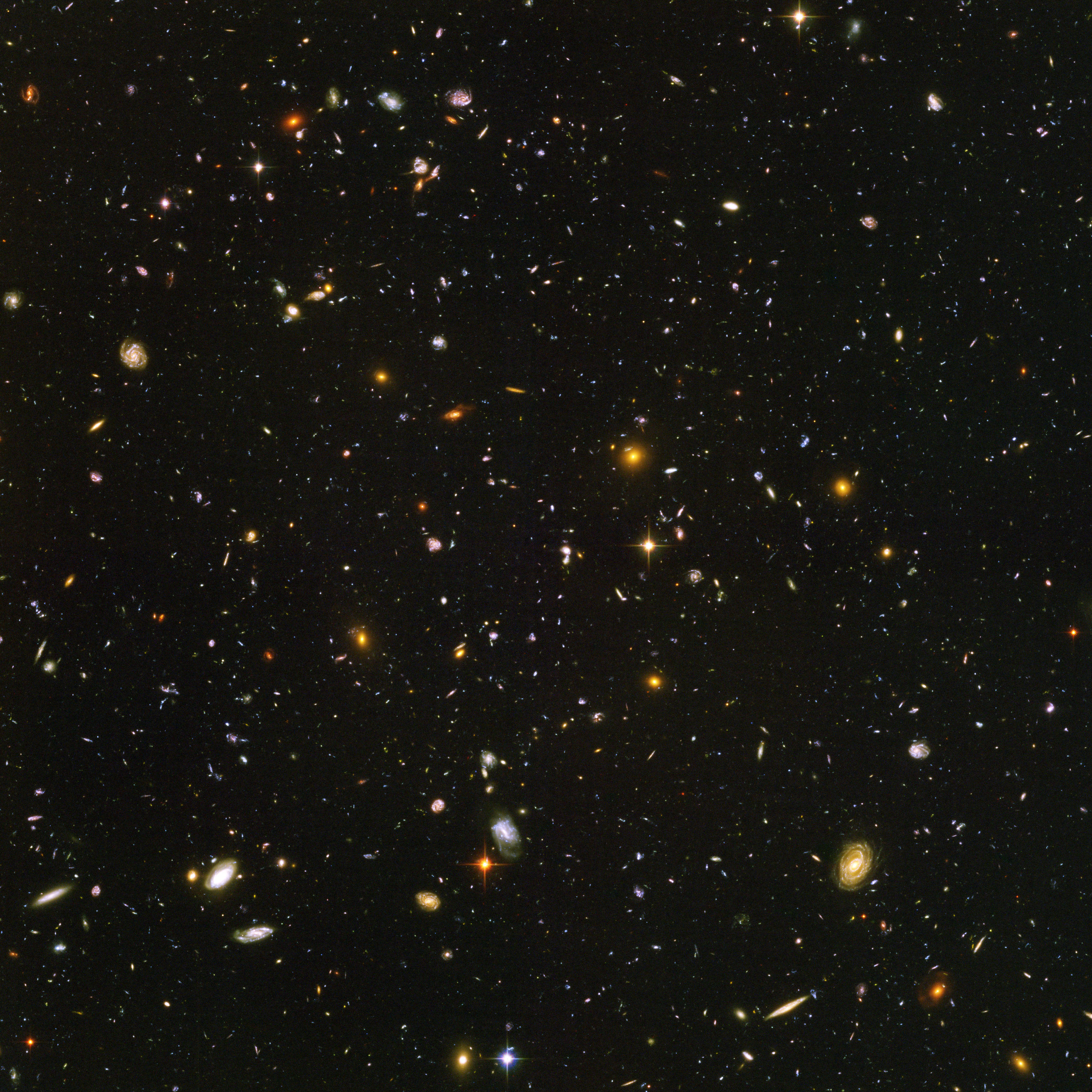 Hubble Ultra Deep Field
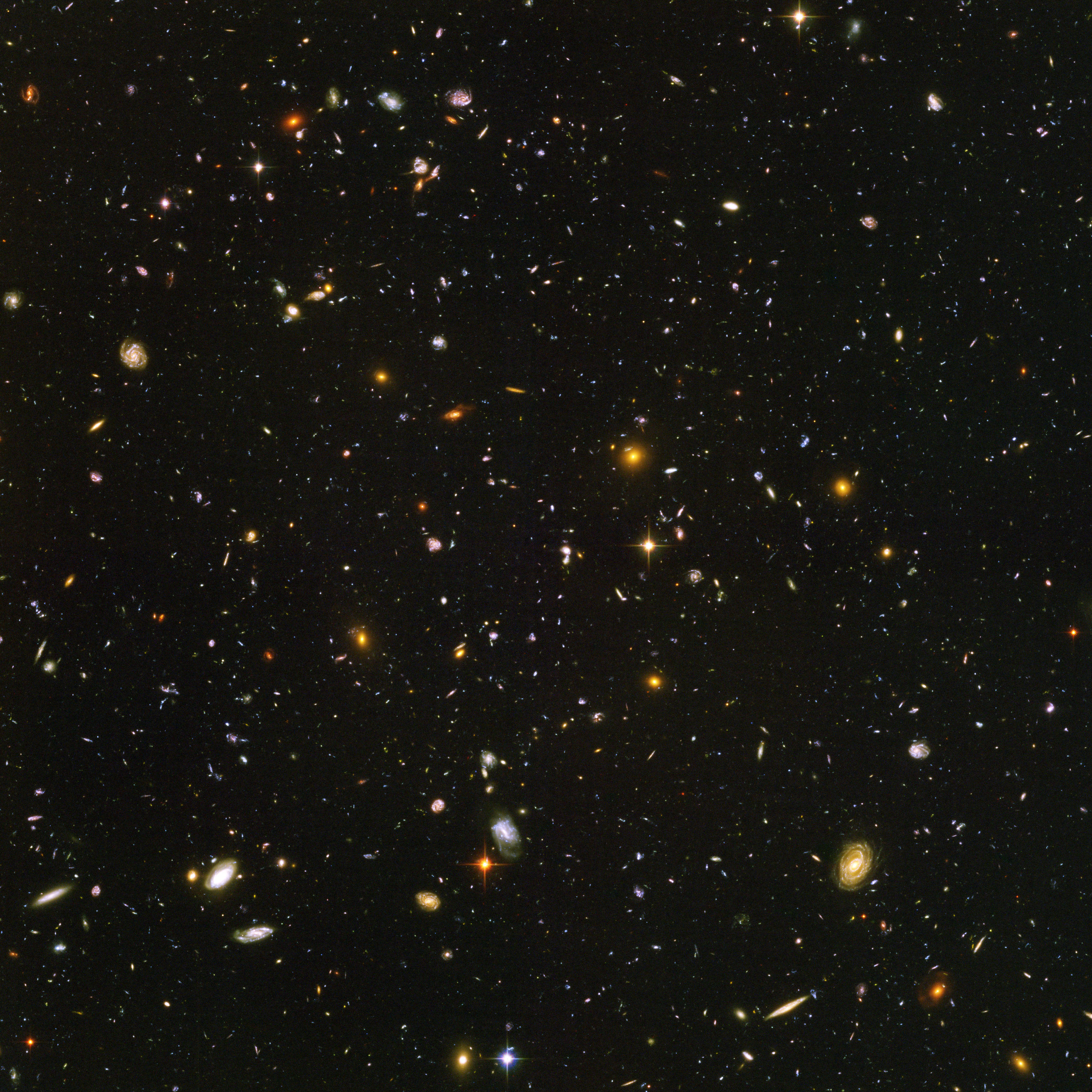 Hubble Ultra Deep Field
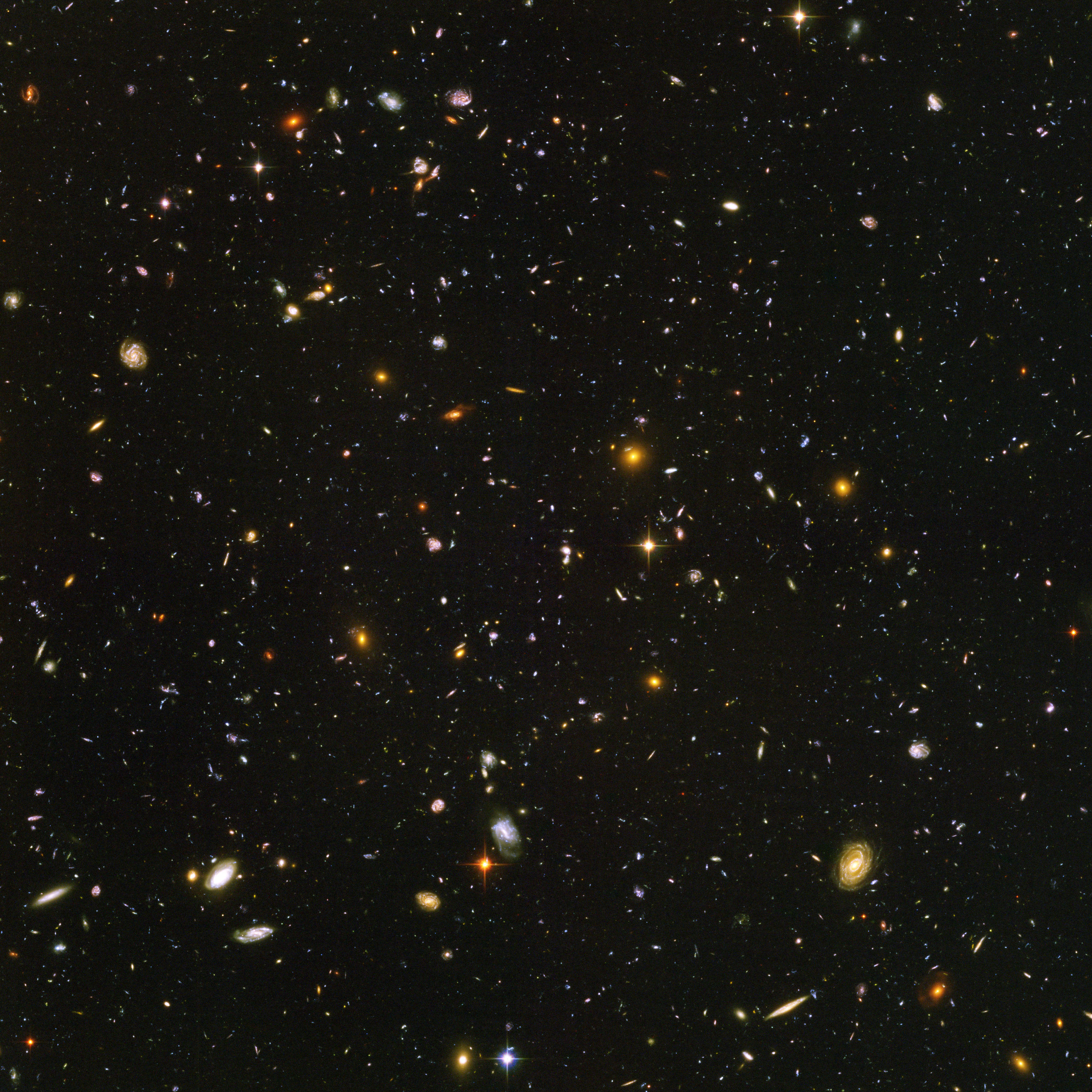 Hubble Ultra Deep Field
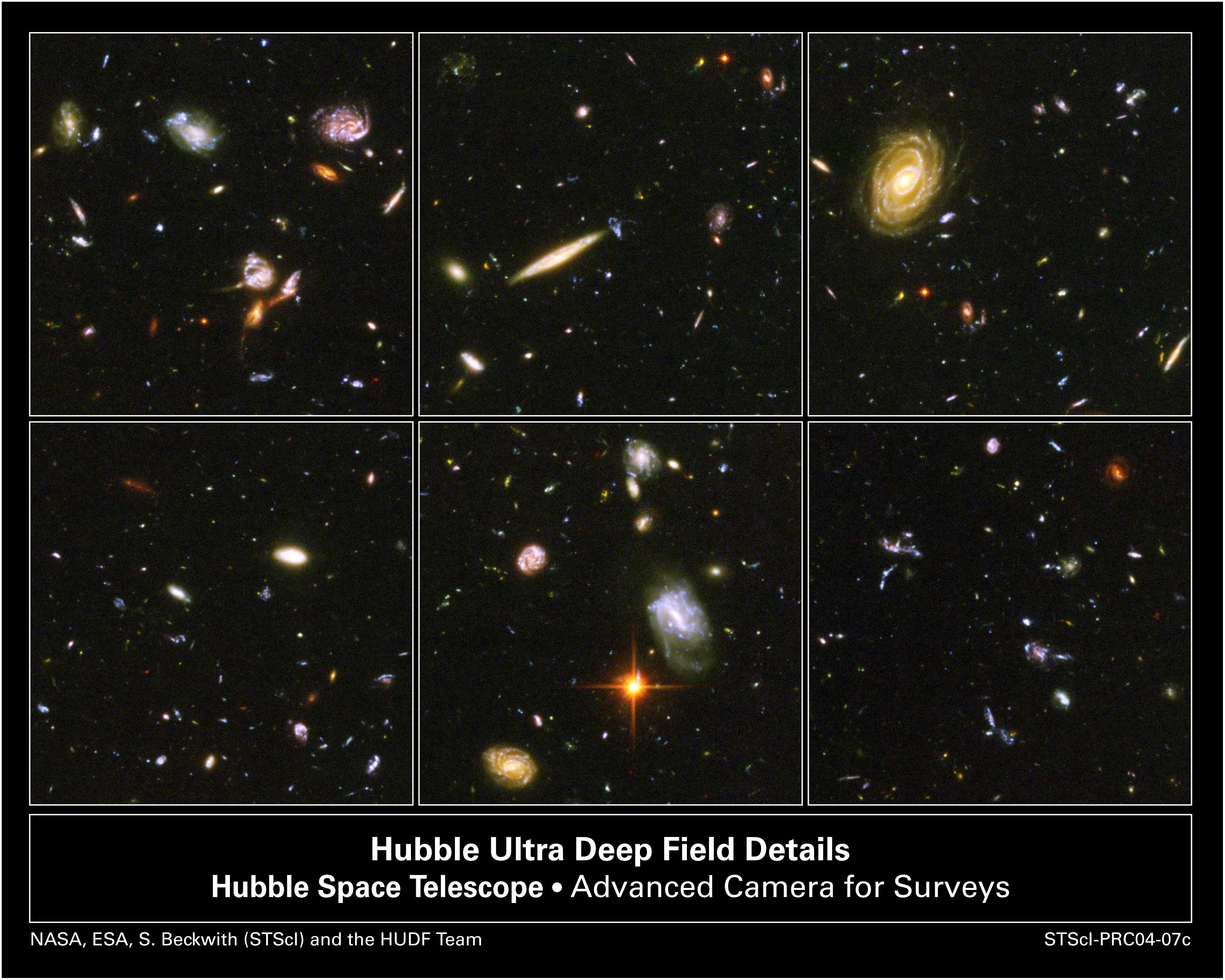 Spiral Galaxy
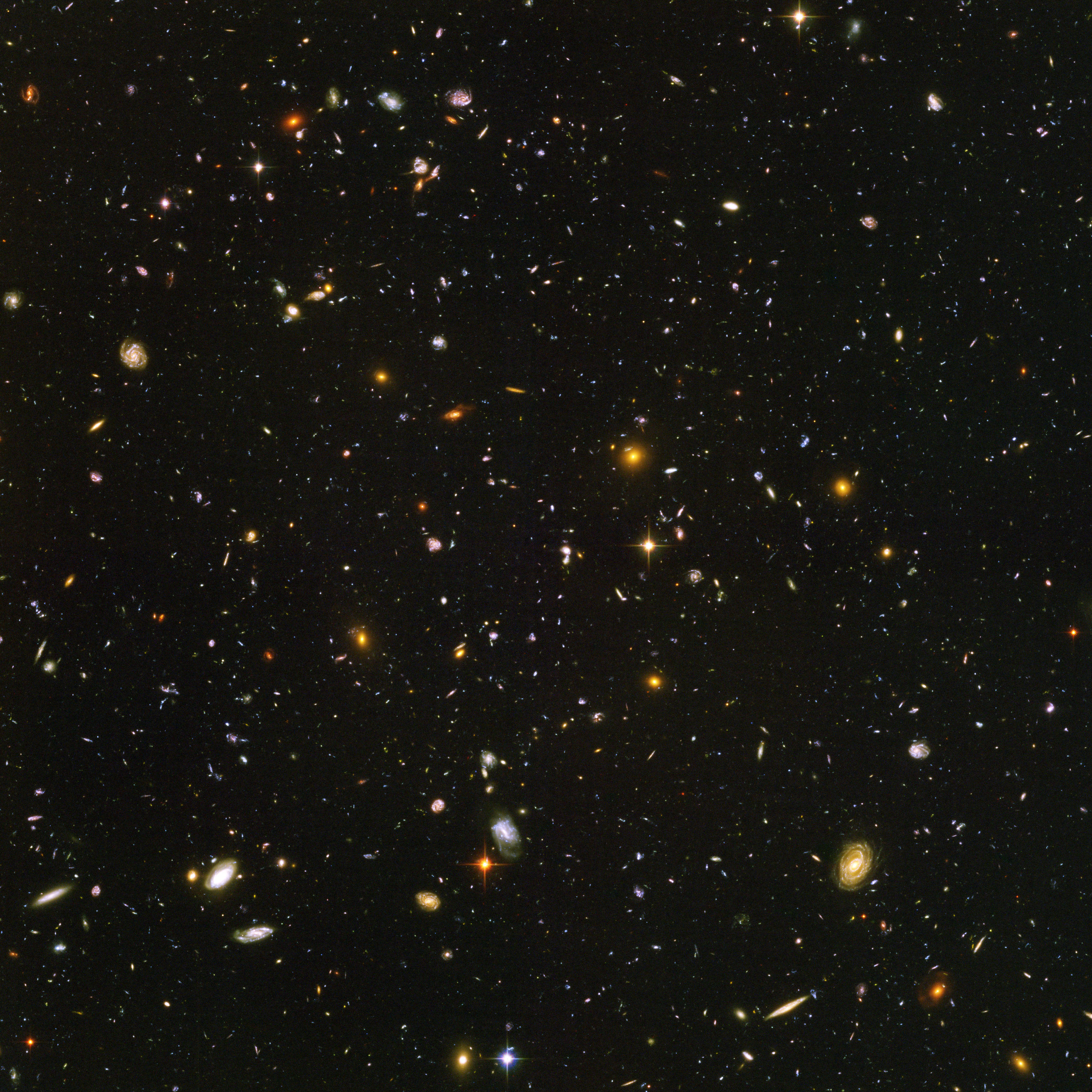 Hubble Ultra Deep Field
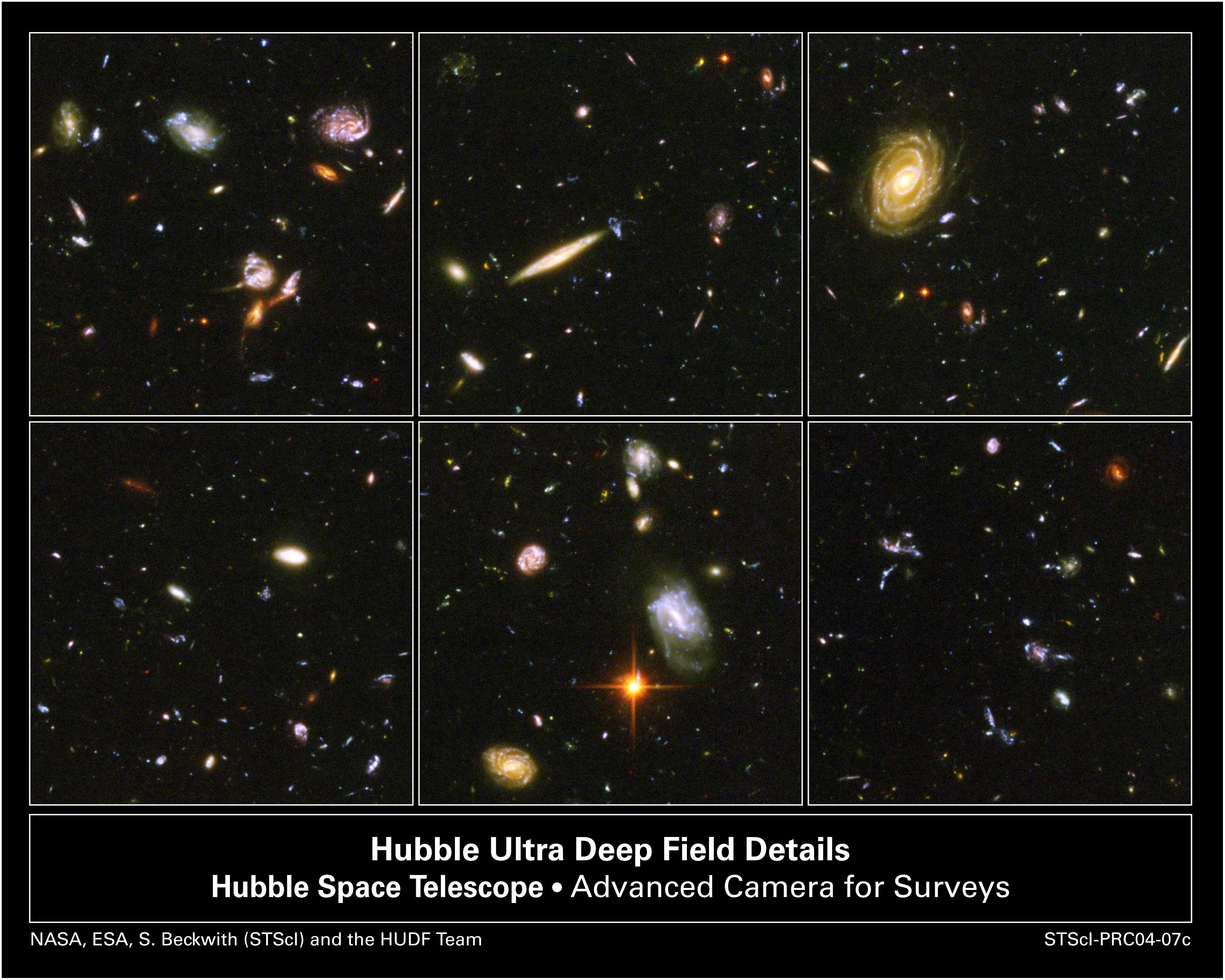 Spiral Galaxy
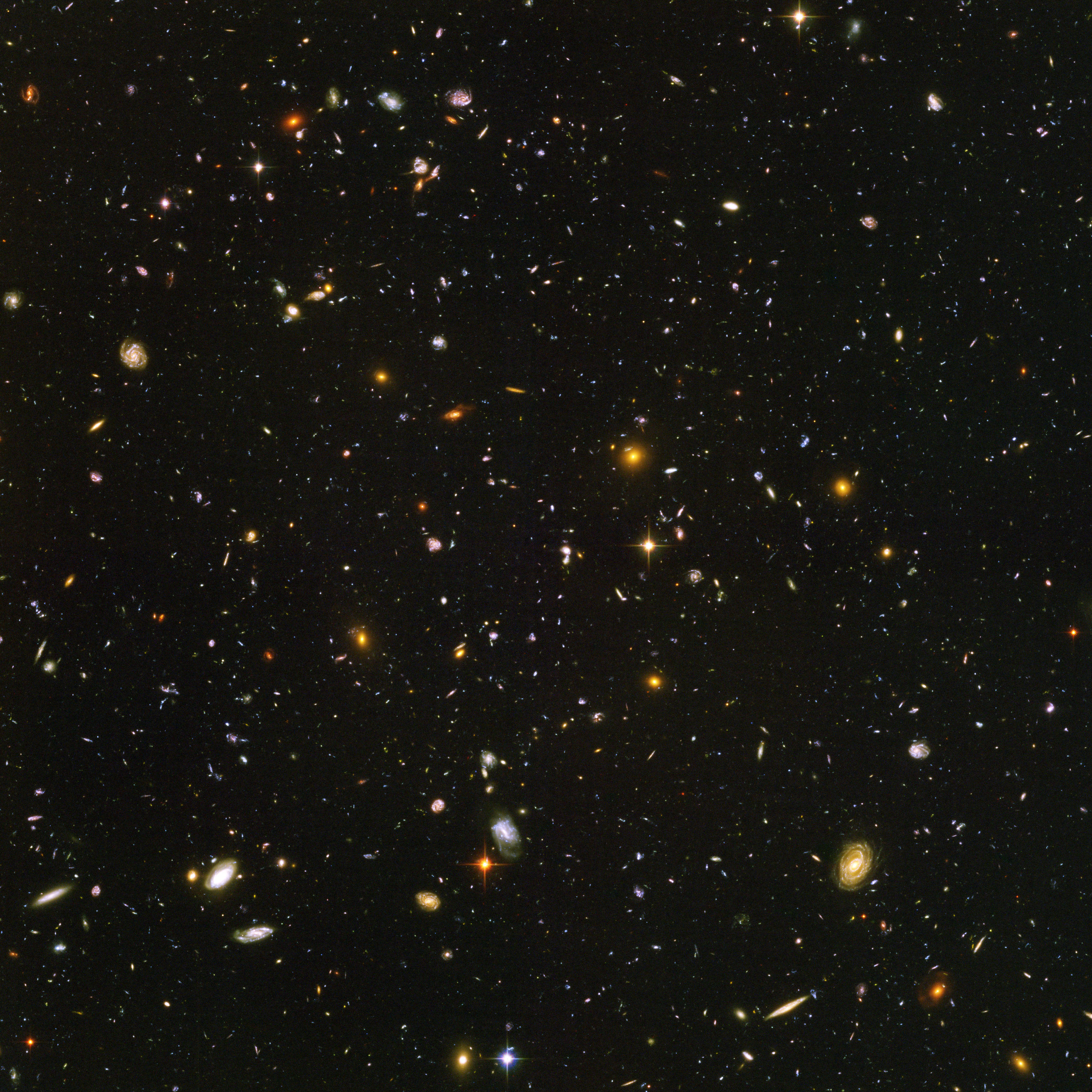 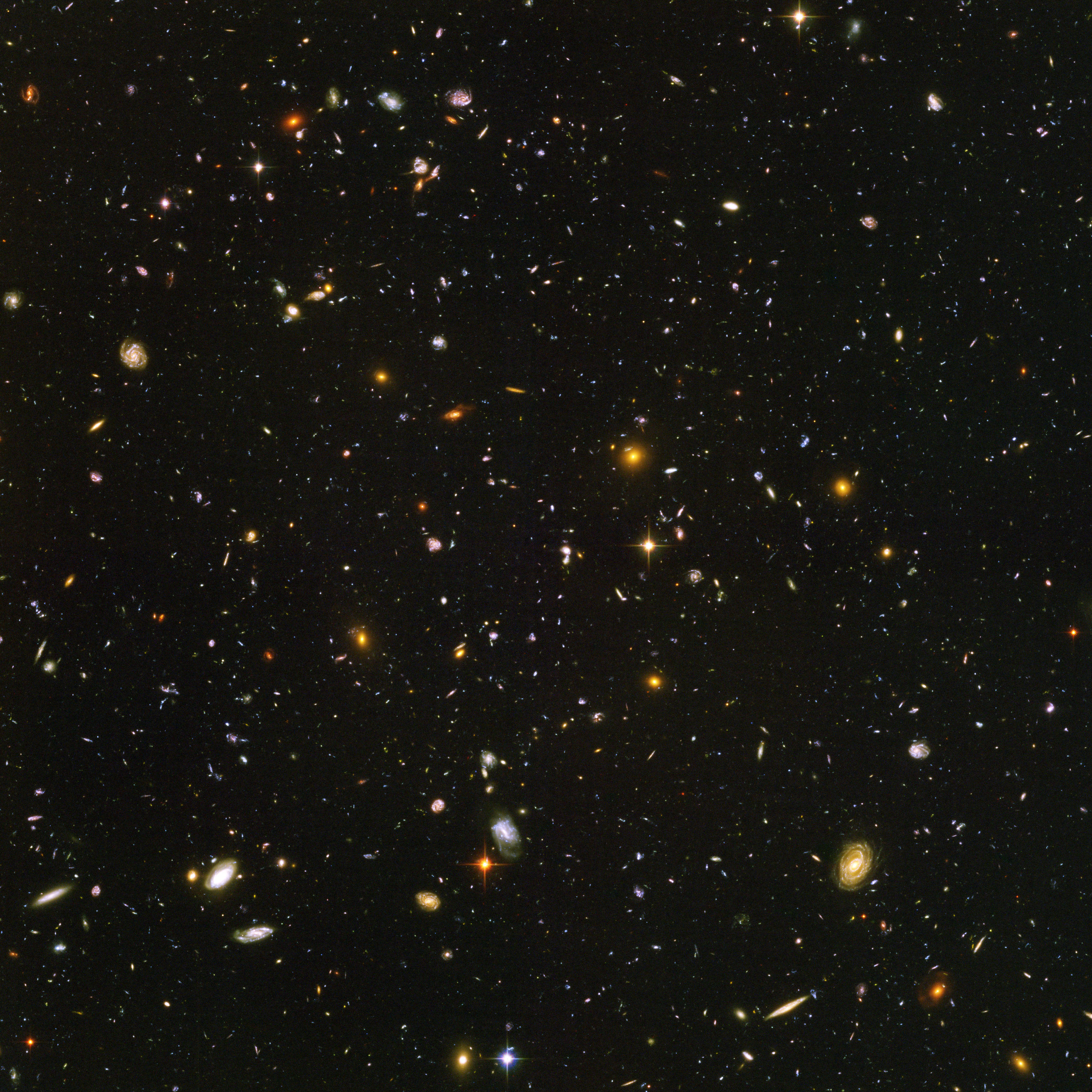 Hubble Ultra Deep Field
Elliptical Galaxy
Elliptical Galaxy
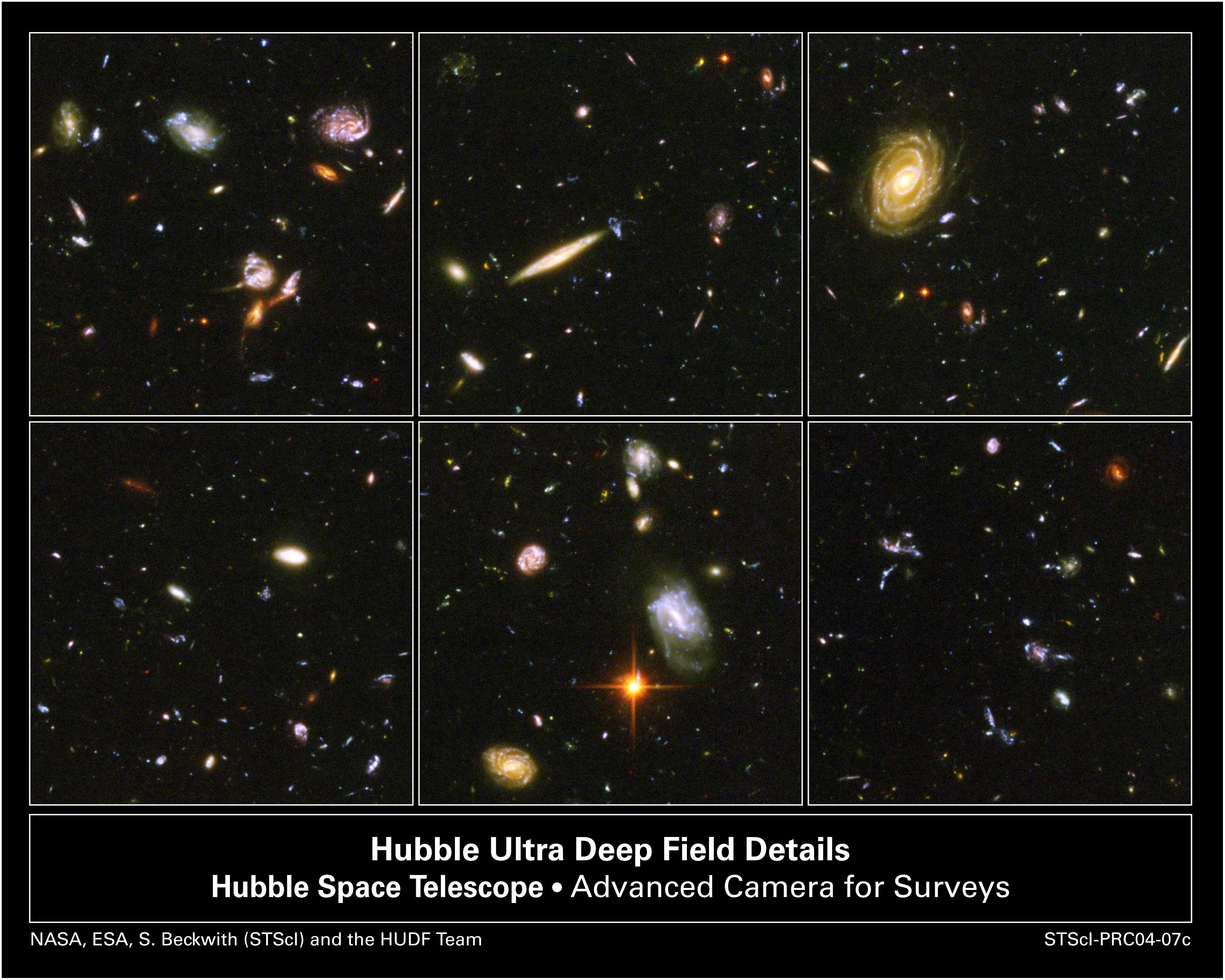 Spiral Galaxy
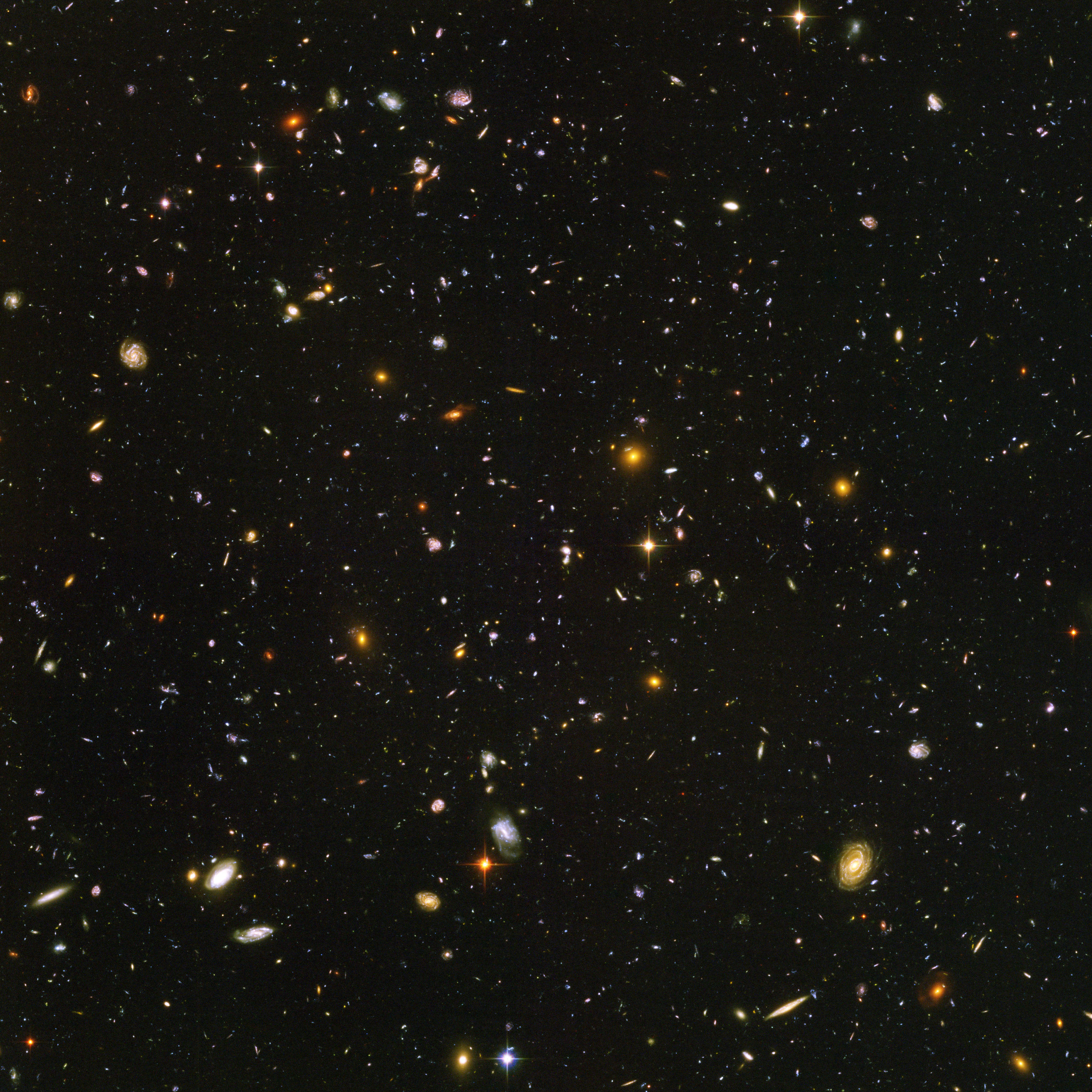 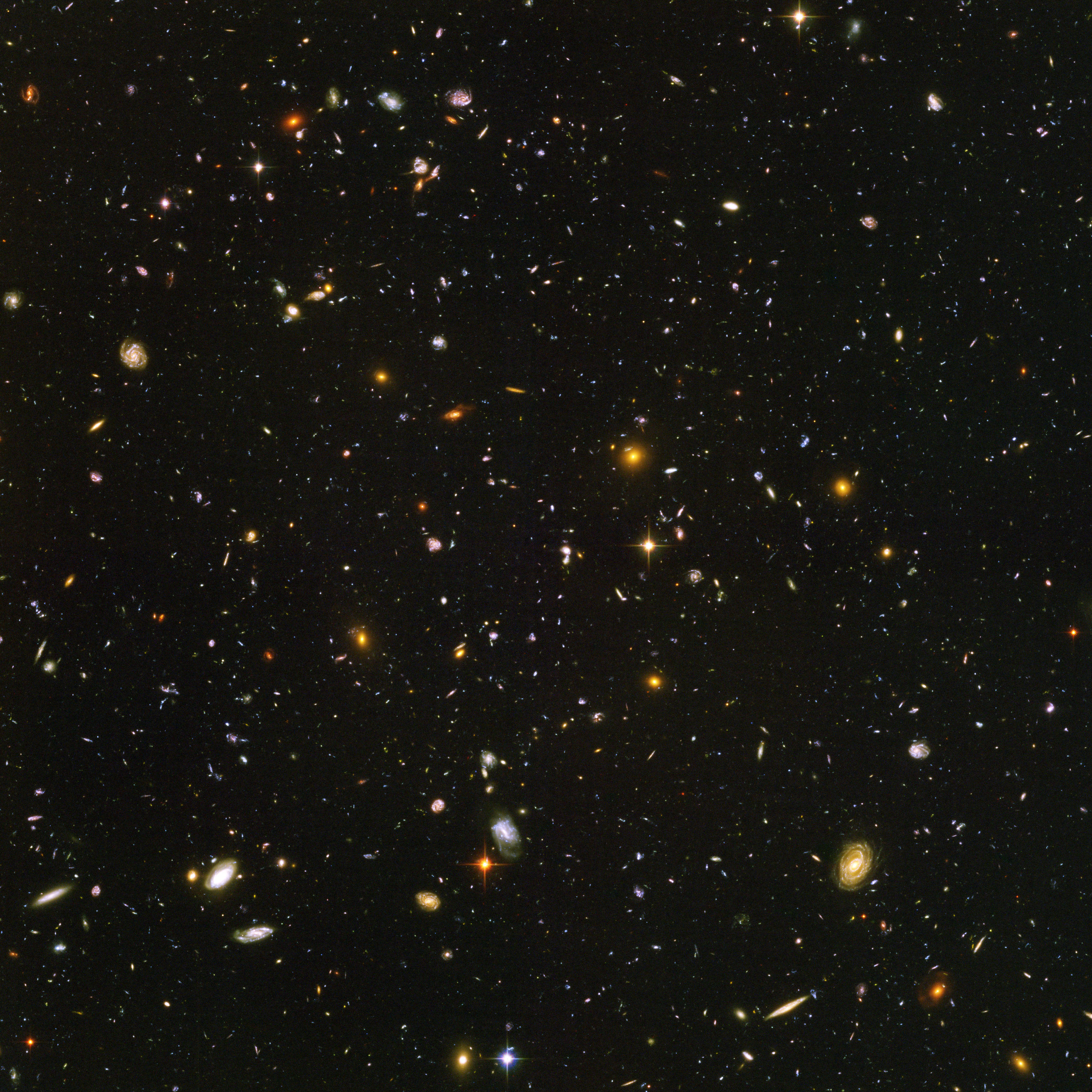 Hubble Ultra Deep Field
Elliptical Galaxy
Elliptical Galaxy
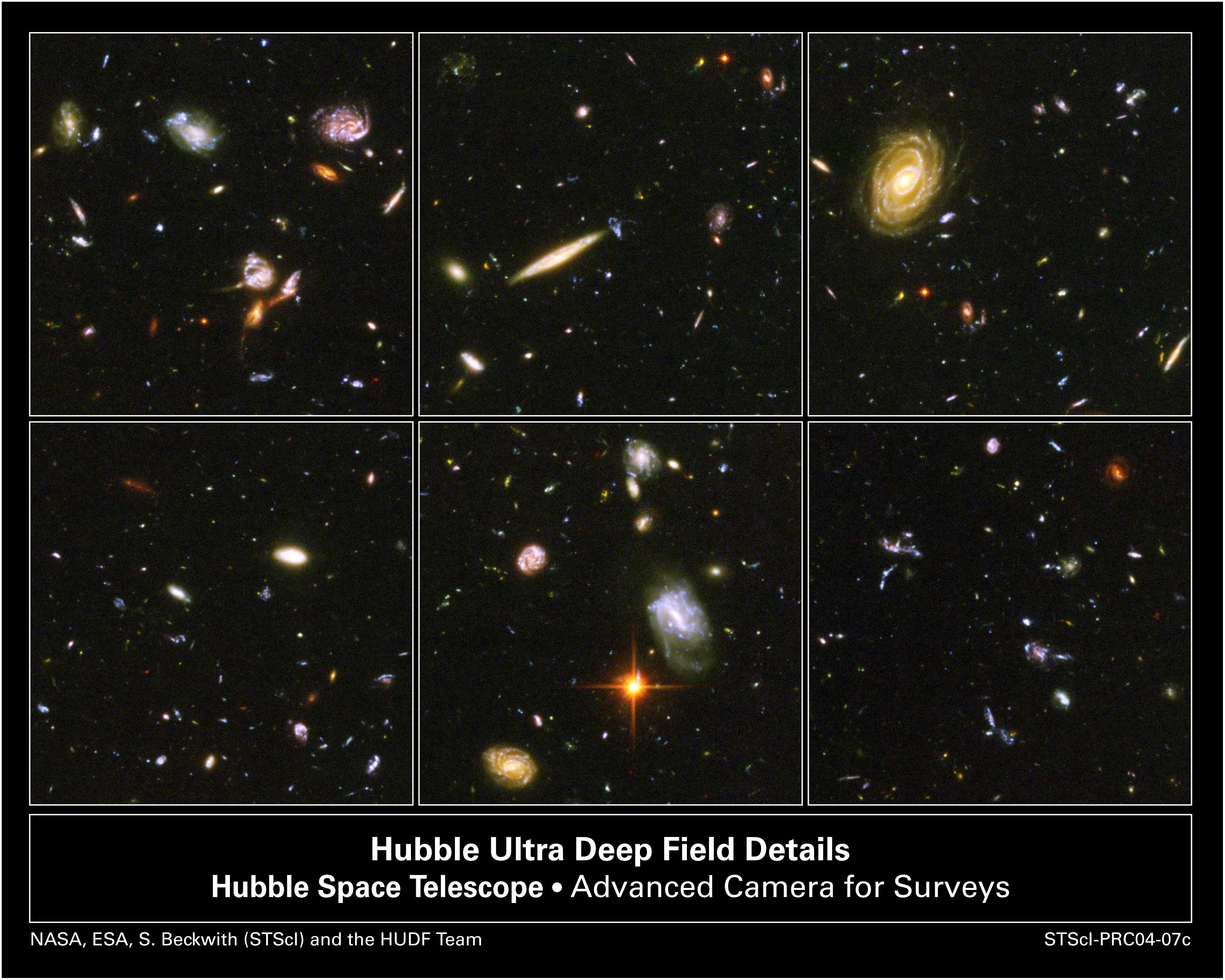 Spiral Galaxy
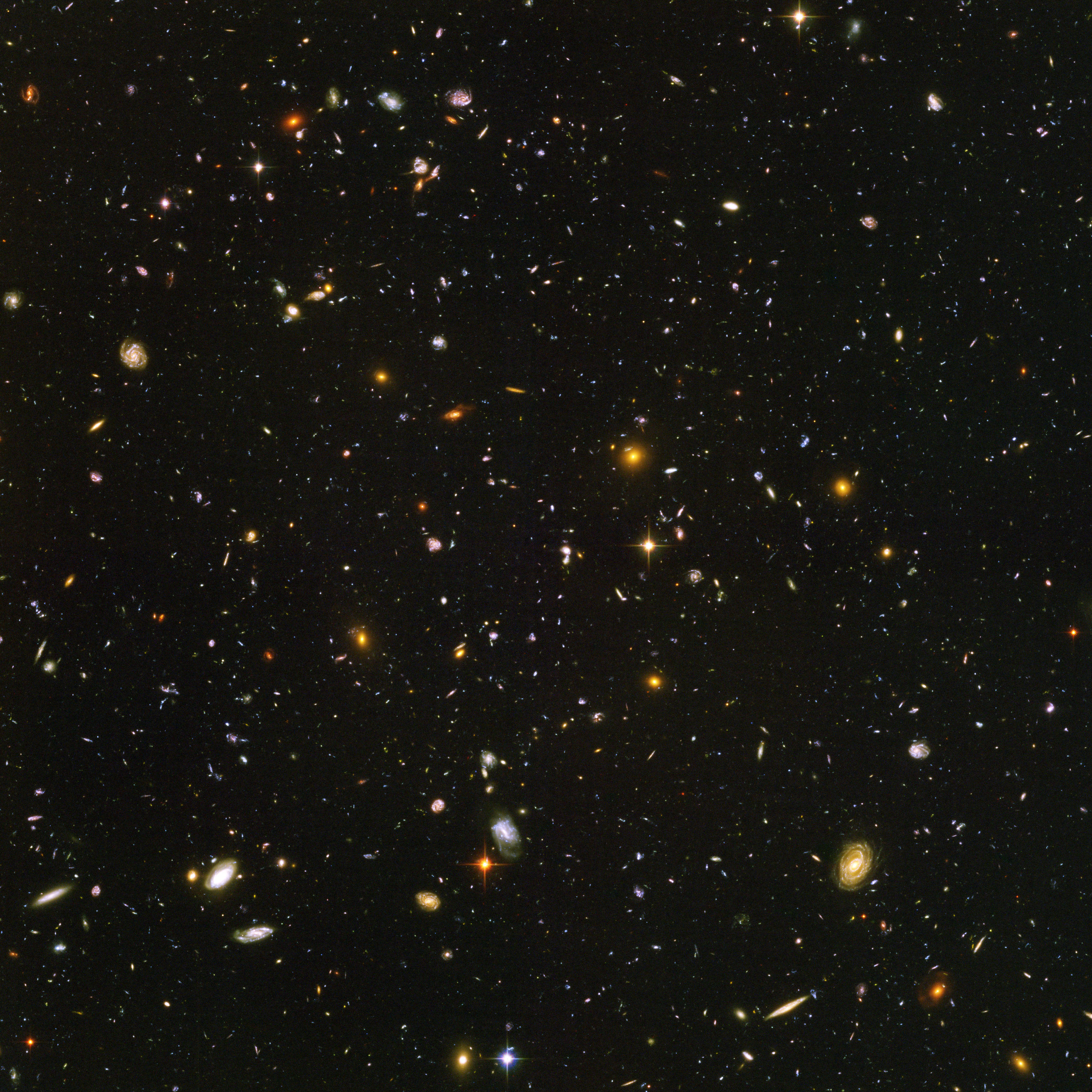 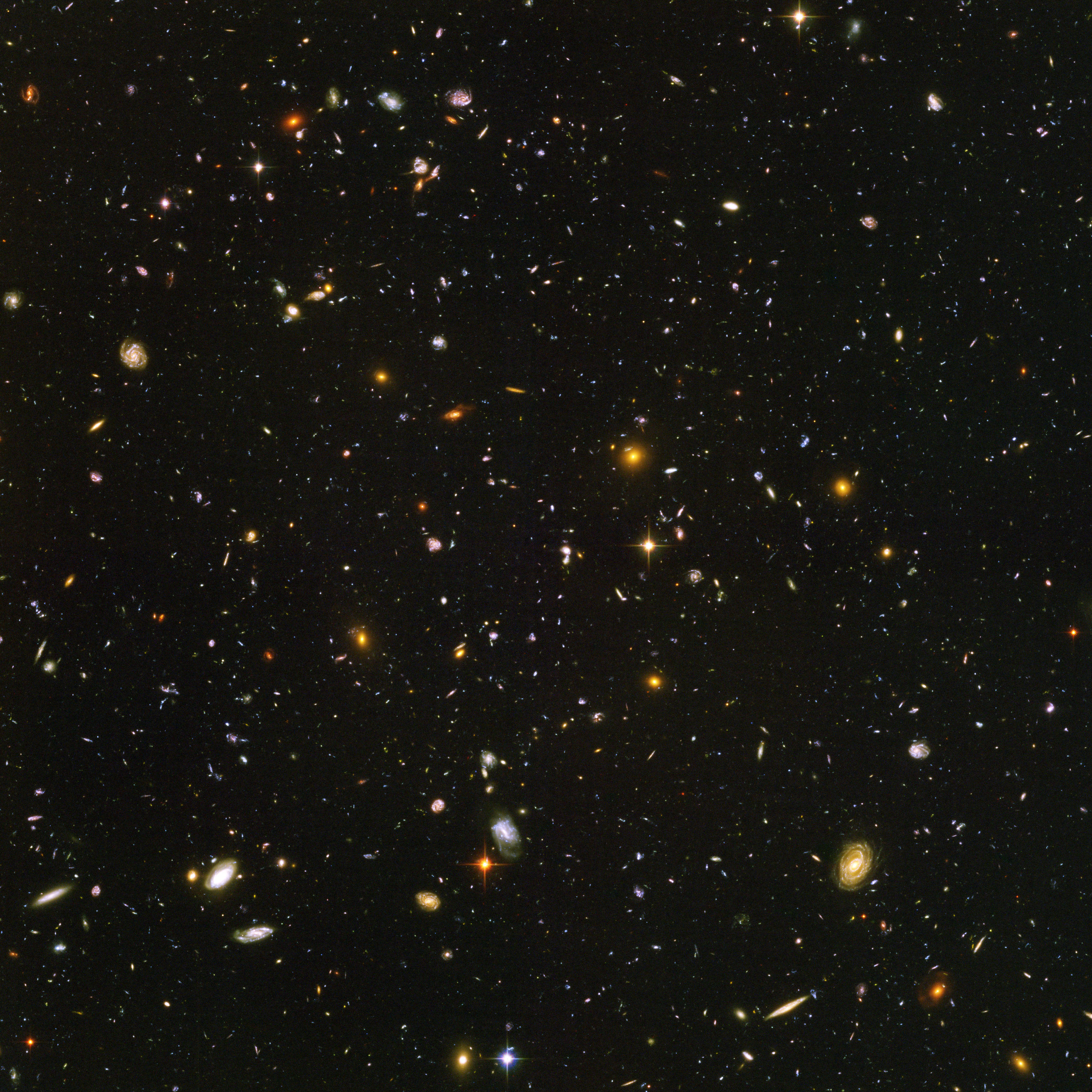 Hubble Ultra Deep Field
Elliptical Galaxy
Elliptical Galaxy
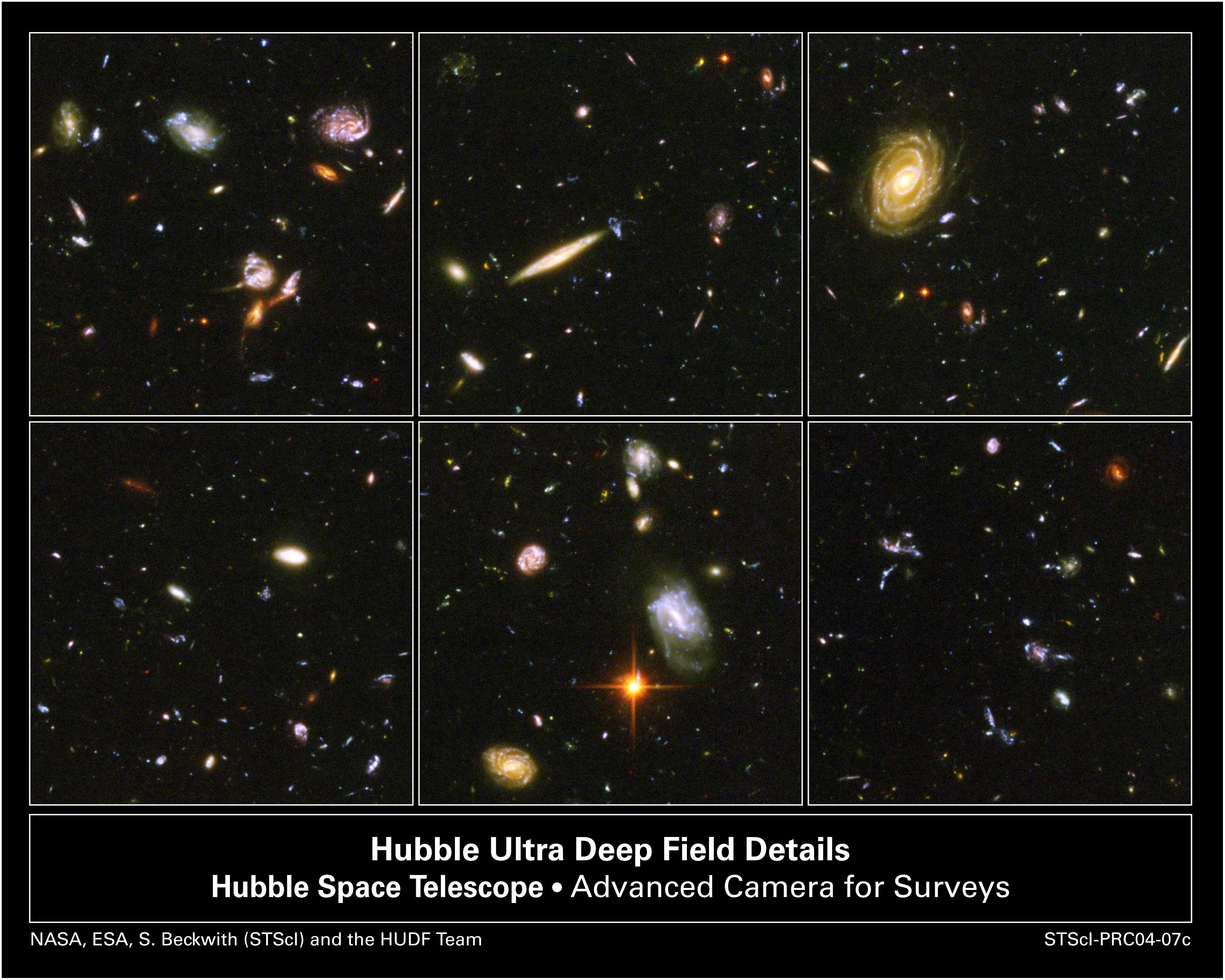 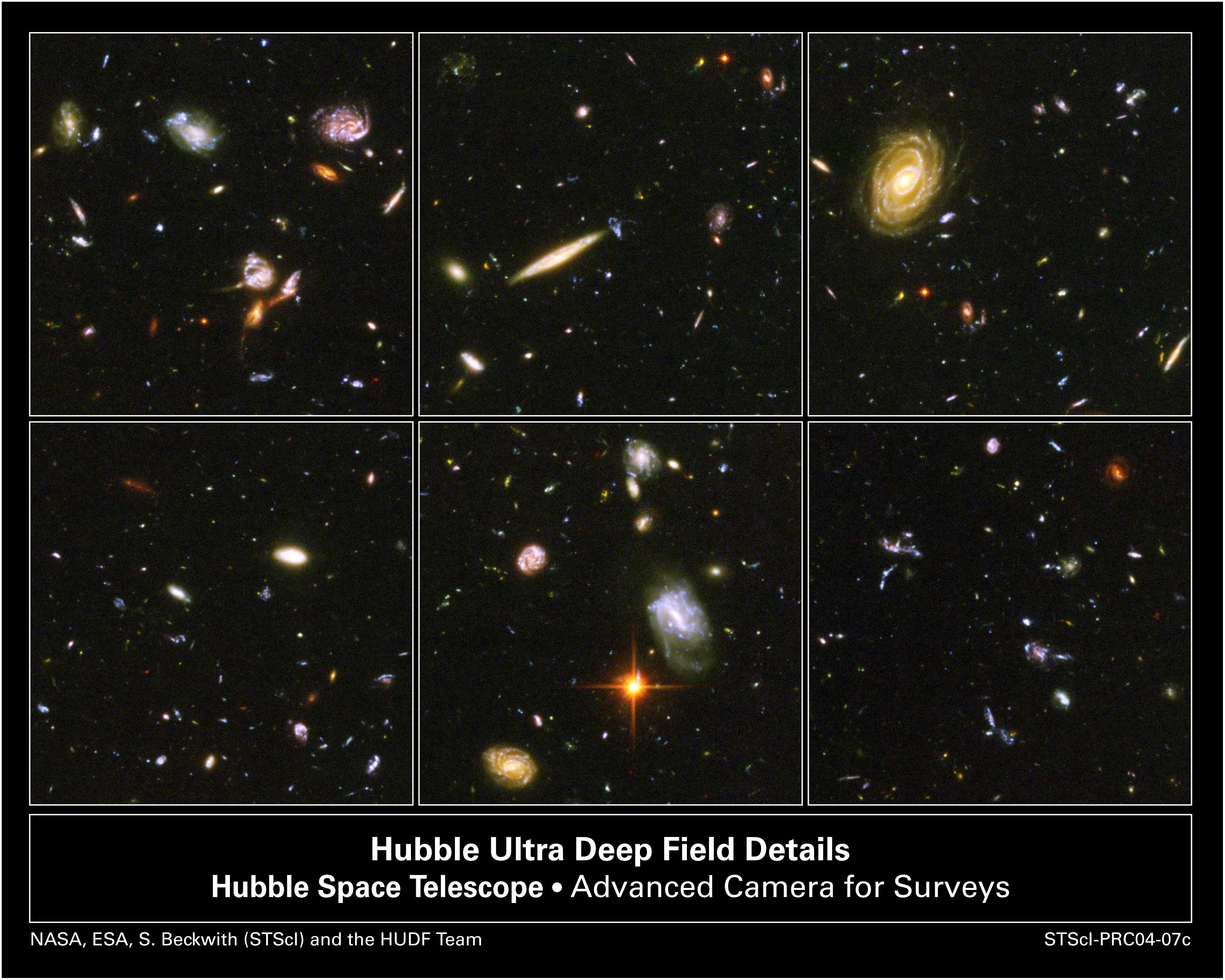 Irregular Galaxies
Spiral Galaxy
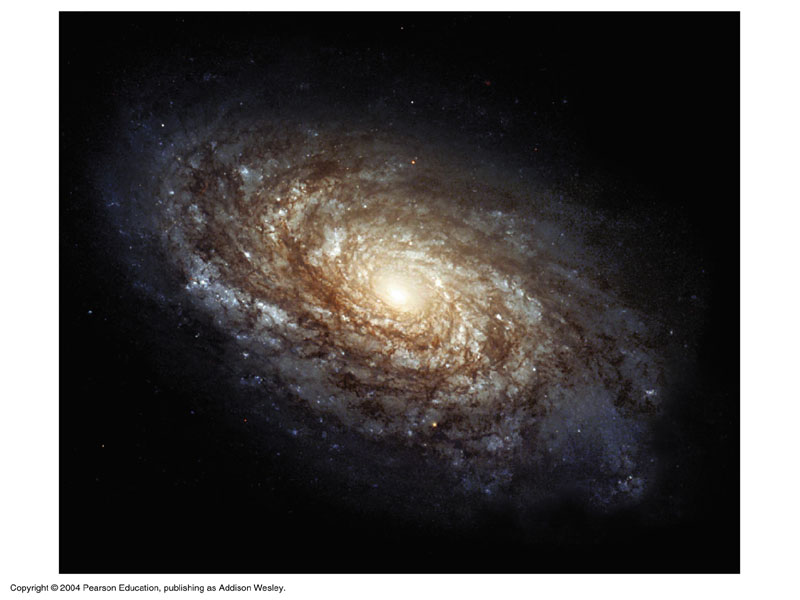 halo
disk
bulge
Spiral Galaxy
Disk Component:
stars of all ages,
many gas clouds
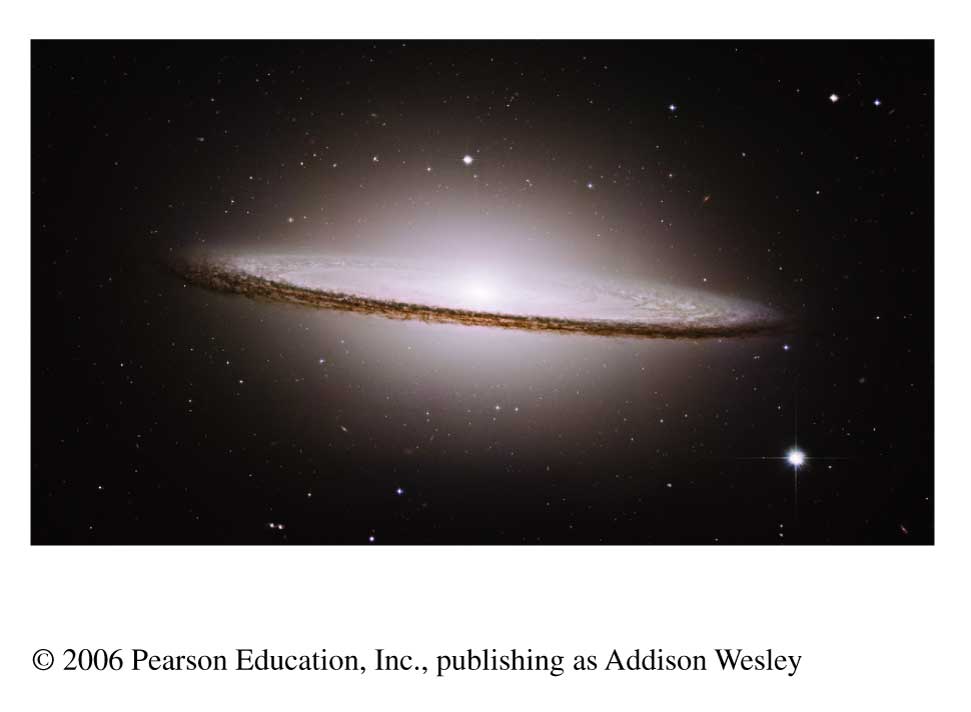 Spheroidal Component:
bulge & halo, old stars,
few gas clouds
Disk Component:
stars of all ages,
many gas clouds
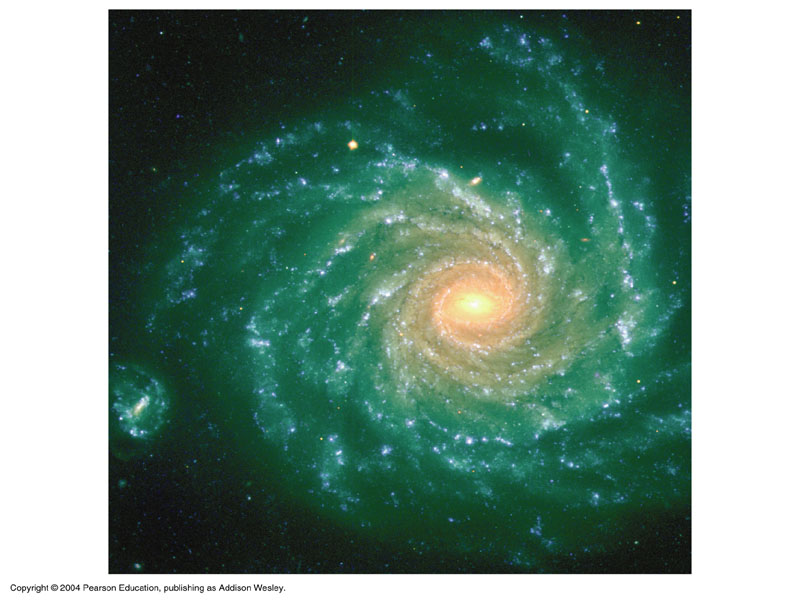 Spheroidal Component:
bulge & halo, old stars,
few gas clouds
Disk Component:
stars of all ages,
many gas clouds
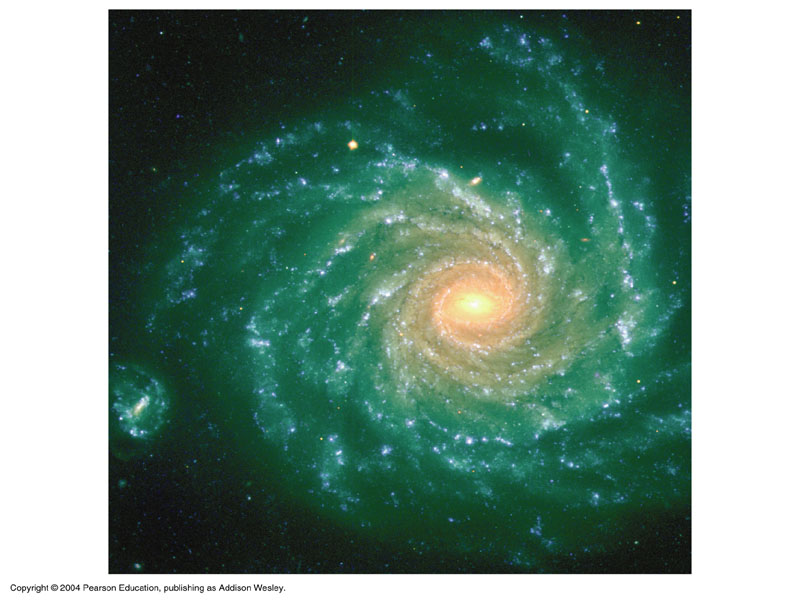 Blue-white color indicates ongoing star formation
Spheroidal Component:
bulge & halo, old stars,
few gas clouds
Red-yellow color indicates older star population
Disk Component:
stars of all ages,
many gas clouds
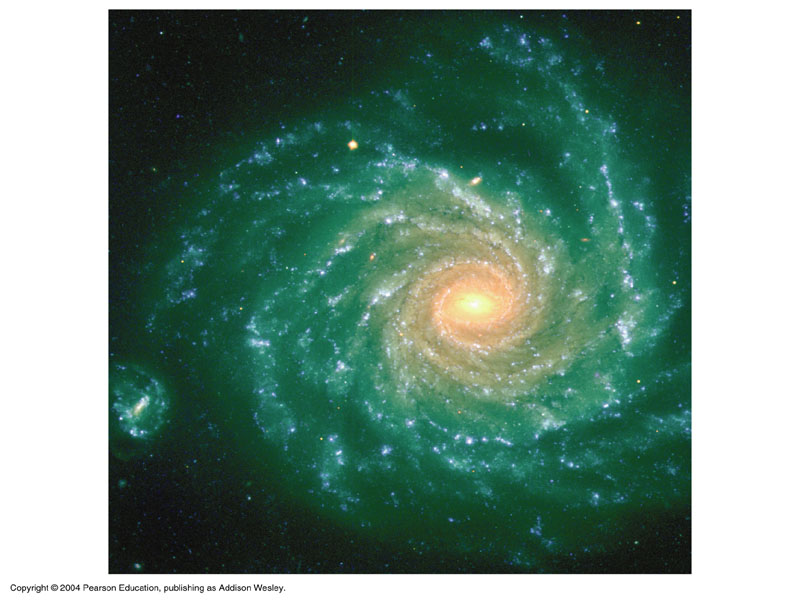 Blue-white color indicates ongoing star formation
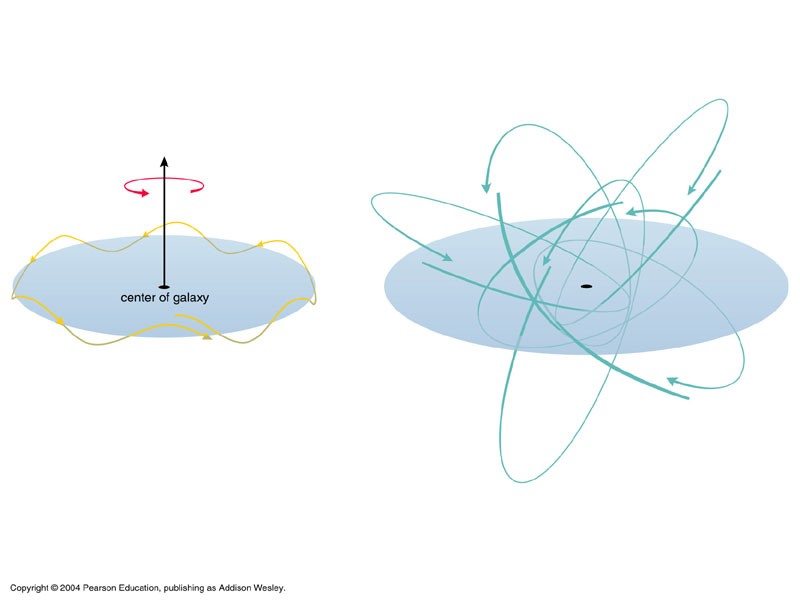 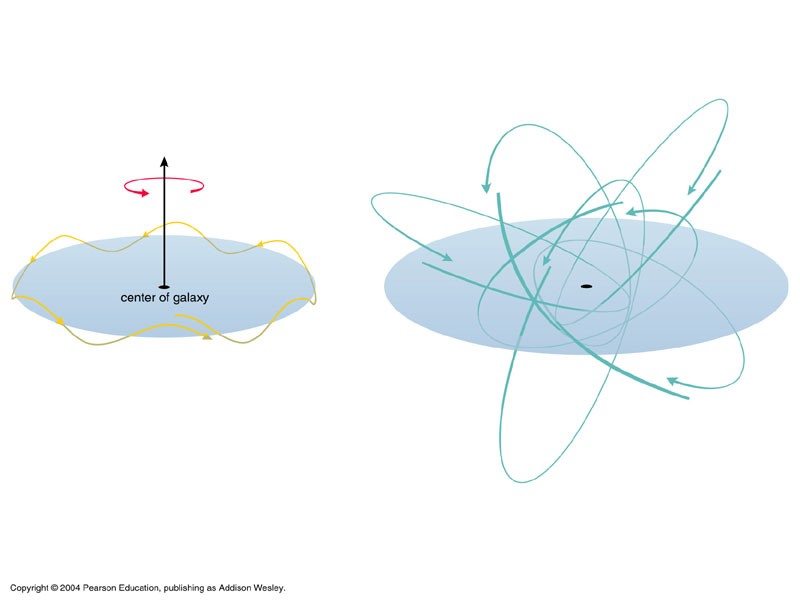 Spheroidal Component:
bulge & halo, old stars,
few gas clouds
Red-yellow color indicates older star population
Thought Question
Why does ongoing star formation lead to a blue-white appearance?

	A.  There aren’t any red or yellow stars
	B.  Short-lived blue stars outshine others
Thought Question
Why does ongoing star formation lead to a blue-white appearance?

	A.  There aren’t any red or yellow stars
	B.  Short-lived blue stars outshine others
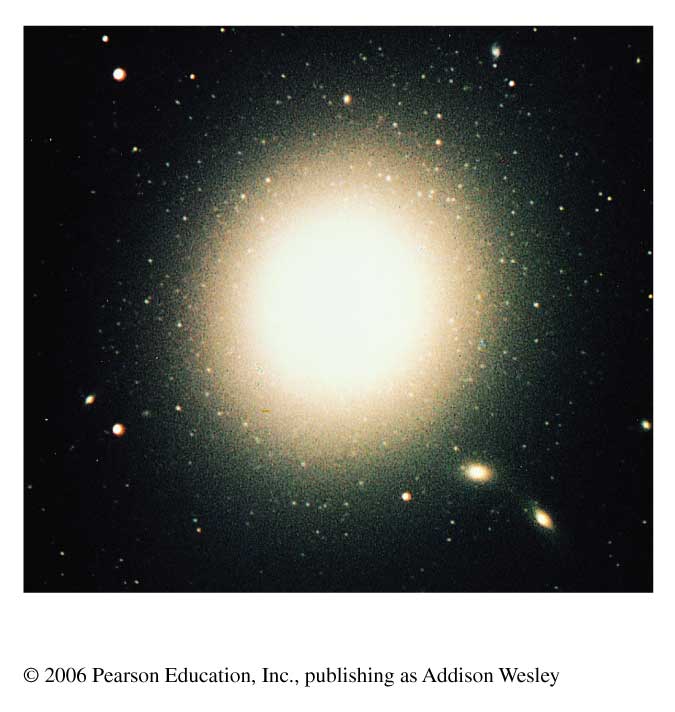 Elliptical Galaxy: 
All spheroidal component, virtually no disk component
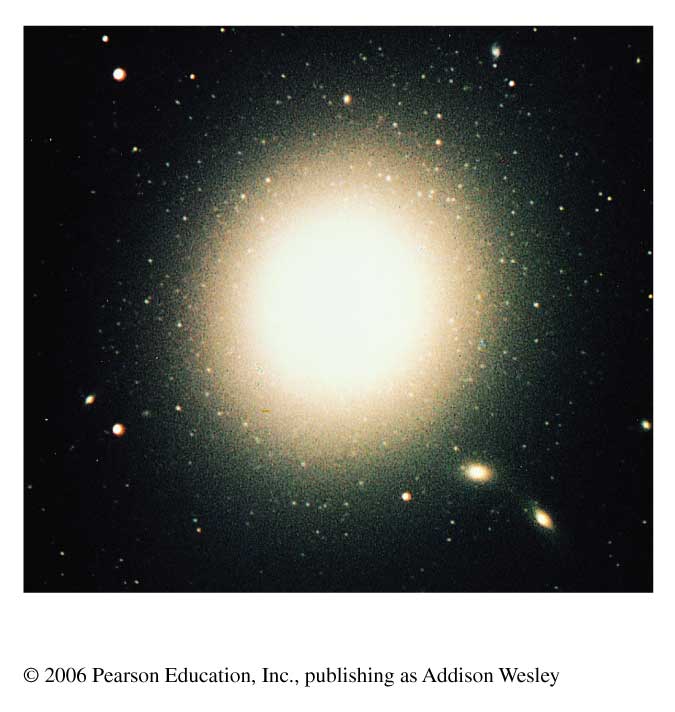 Elliptical Galaxy: 
All spheroidal component, virtually no disk component
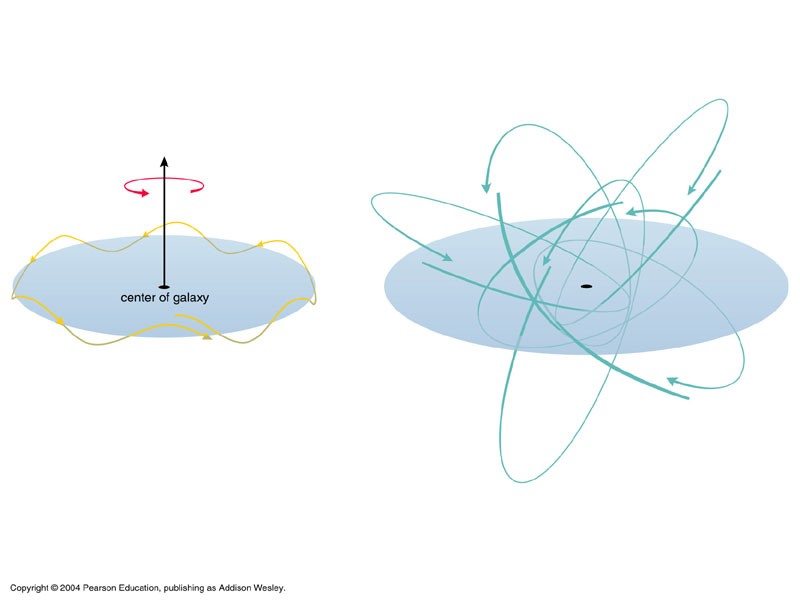 Red-yellow color indicates older star population
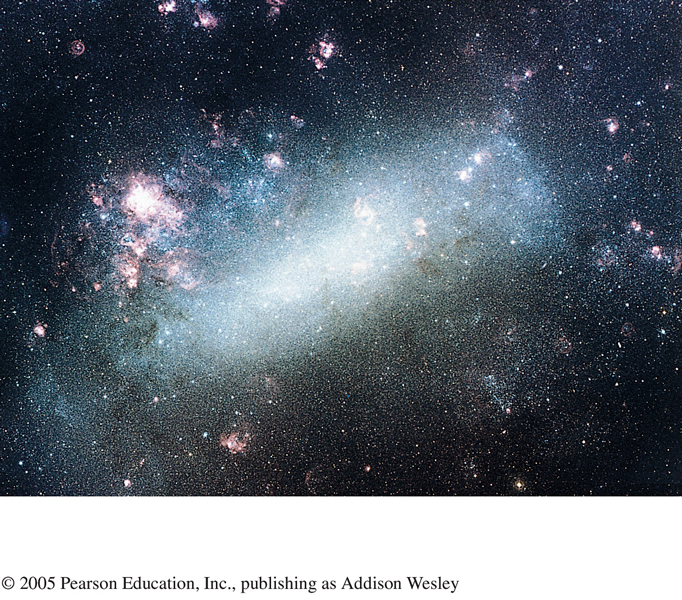 Irregular Galaxy
Blue-white color indicates ongoing star formation
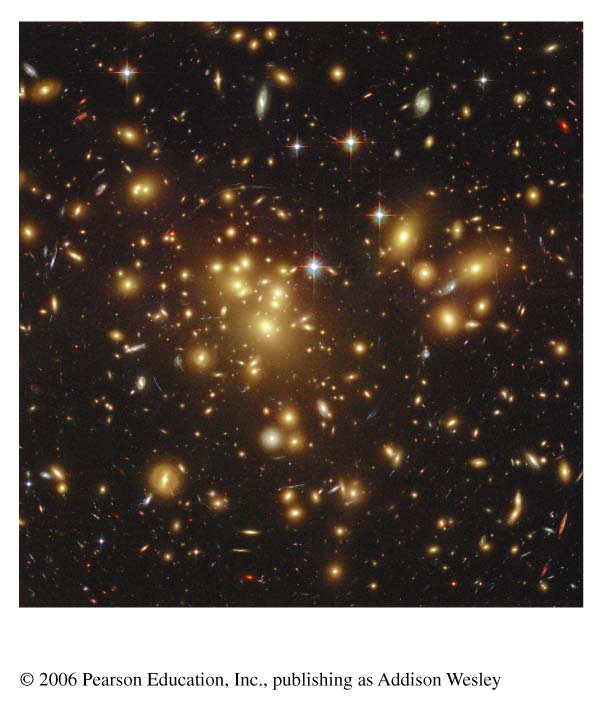 How are galaxies grouped together?
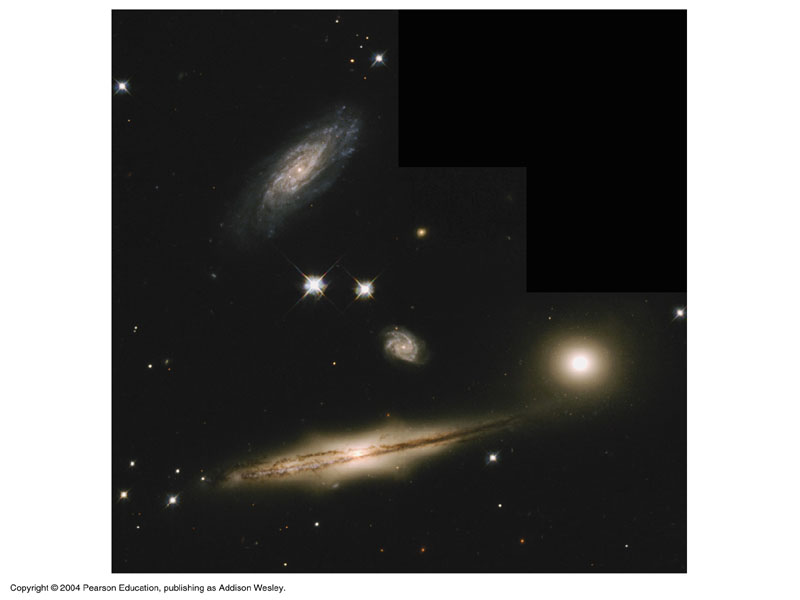 Spiral galaxies are often found in groups of galaxies

(up to a few dozen galaxies)
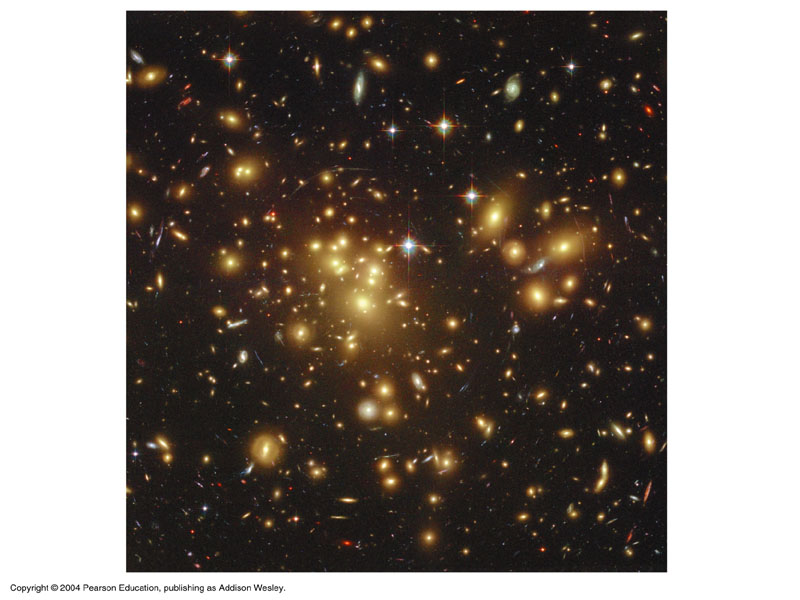 Elliptical galaxies are much more common in huge clusters of galaxies

(hundreds to thousands of galaxies)
What have we learned?
What are the three major types of galaxies?
Spiral galaxies, elliptical galaxies, and irregular galaxies
Spirals have both disk and spheroidal components; ellipticals have no disk
How are galaxies grouped together?
Spiral galaxies tend to collect into groups of up to a few dozen galaxies
Elliptical galaxies are more common in large clusters containing hundreds to thousands of galaxies
How did Hubble prove that galaxies lie far beyond the Milky Way?
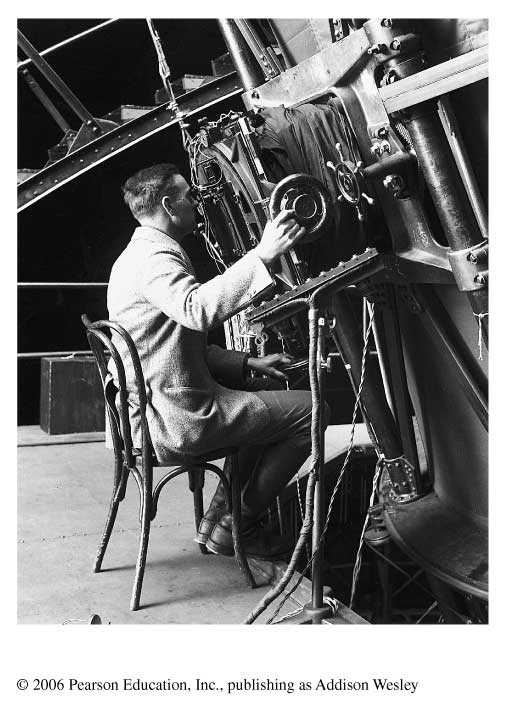 The Puzzle of “Spiral Nebulae”
Before Hubble, some scientists argued that “spiral nebulae” were entire galaxies like our Milky Way, while others maintained they were smaller collections of stars within the Milky Way

The debate remained unsettled until someone finally measured their distances
Hubble settled the debate by measuring the distance to the Andromeda Galaxy using Cepheid variables as standard candles

While doing so, he discovered distant galaxies are moving away from us. The farther the galaxy, the faster it’s moving away. 

The space between distant galaxies is growing. Our Universe is expanding.
How do we know?
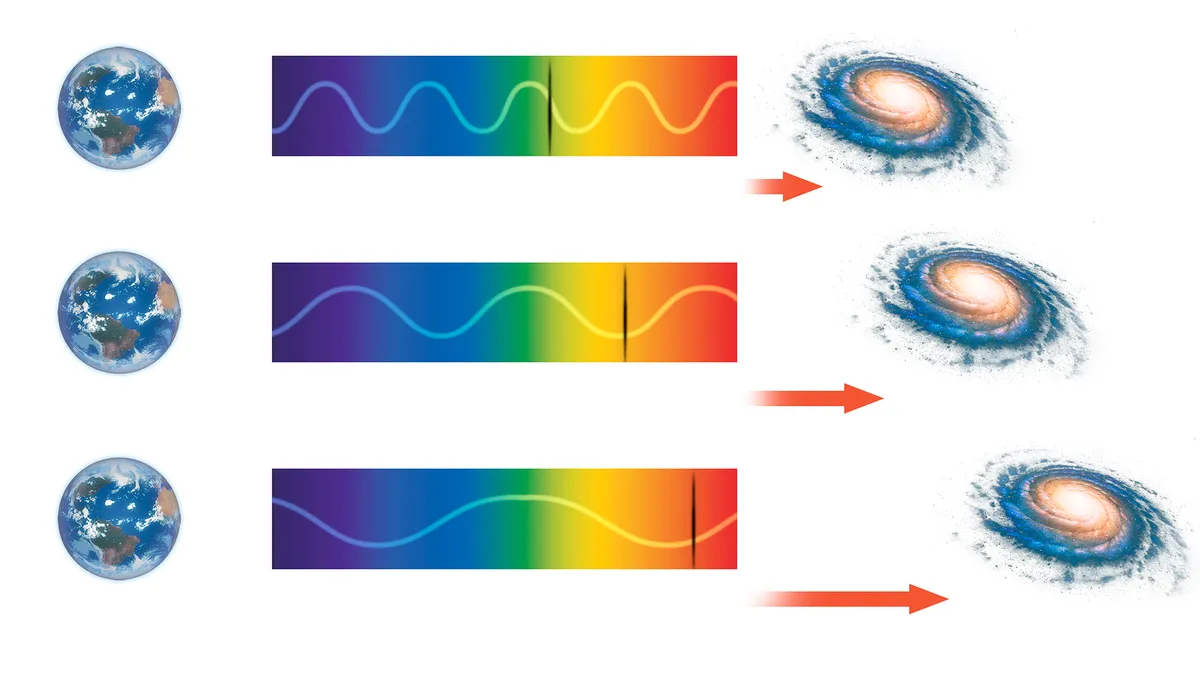 More redshift = faster speed away from Earth
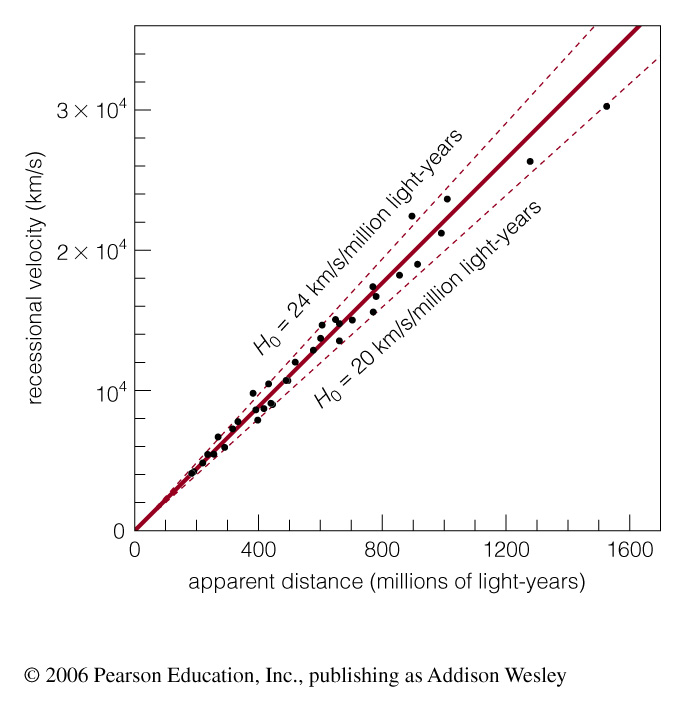 More redshift = faster speed away from Earth
Hubble’s Law:    velocity = H0 x distance
Our Universe is expanding…
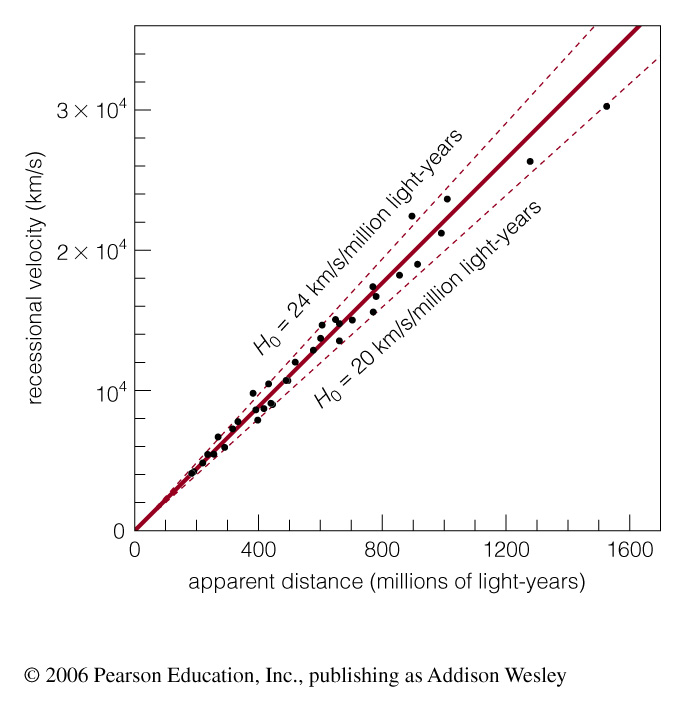 The expansion rate appears to be the same everywhere in space


The universe has no center and no edge (as far as we can tell)
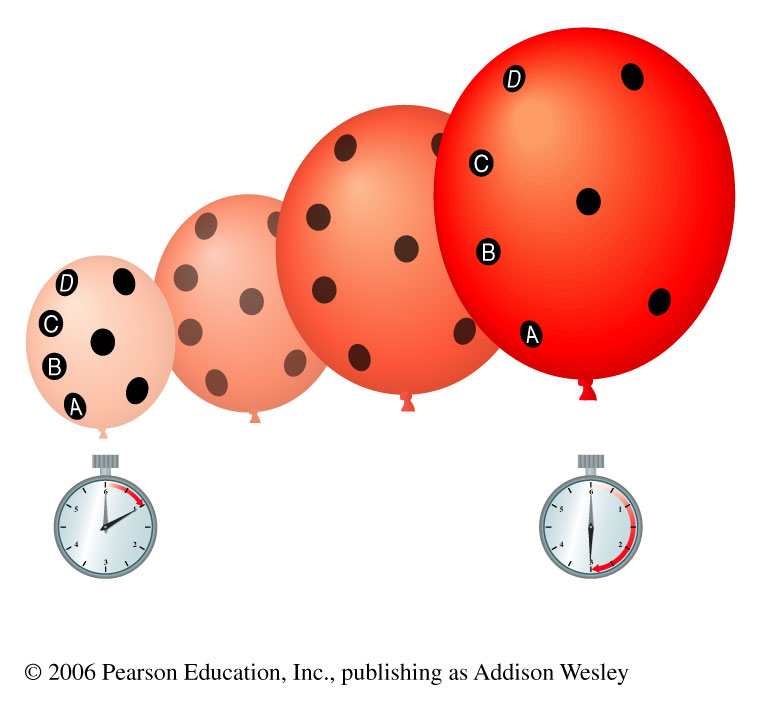 One example of something that expands but has no center or edge is the surface of a balloon
Cosmological Principle
The universe looks about the same no matter where you are within it 

Matter is evenly distributed on very large scales in the universe
No center & no edges
Not proved but consistent with all observations to date
If time…
The Big Bang: The beginning of time
What were conditions like in the early universe?
The early universe must have been extremely hot and dense
What is the history of the universe according to the Big Bang theory?
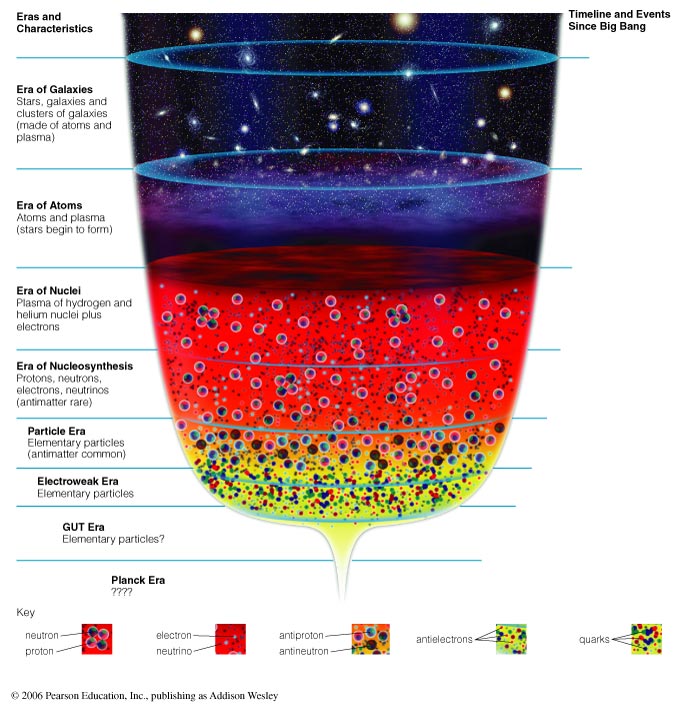 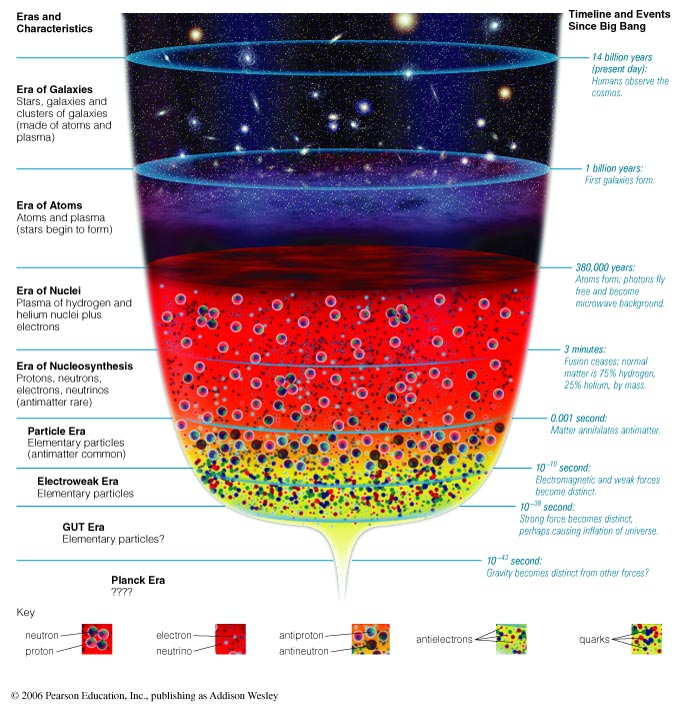 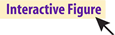 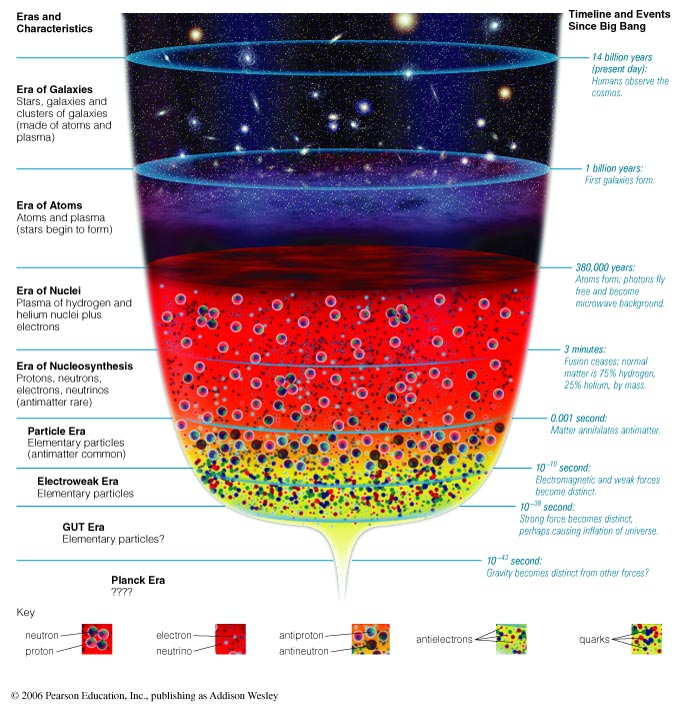 Planck Era

Before Planck time (~10-43 sec)

No theory of quantum gravity
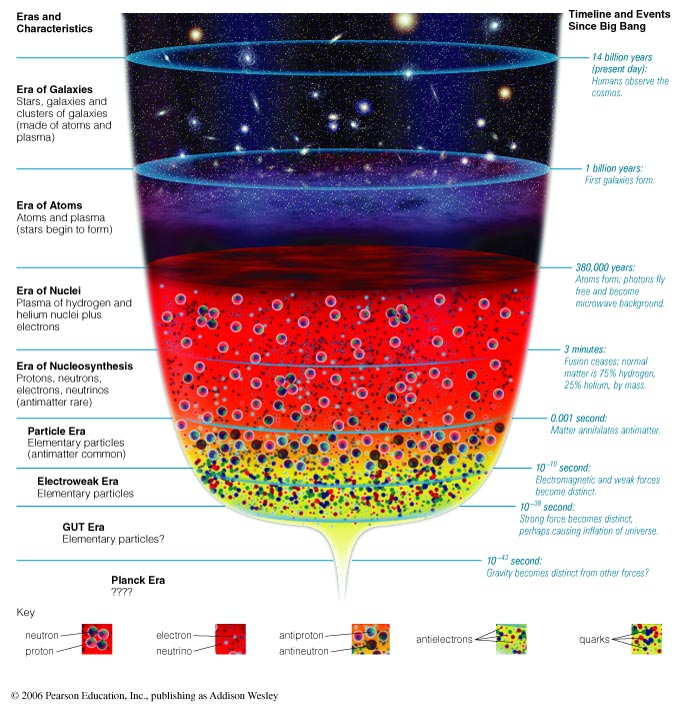 Particle Era

Because of the high temperatures the universe was a soup of high-energic particles
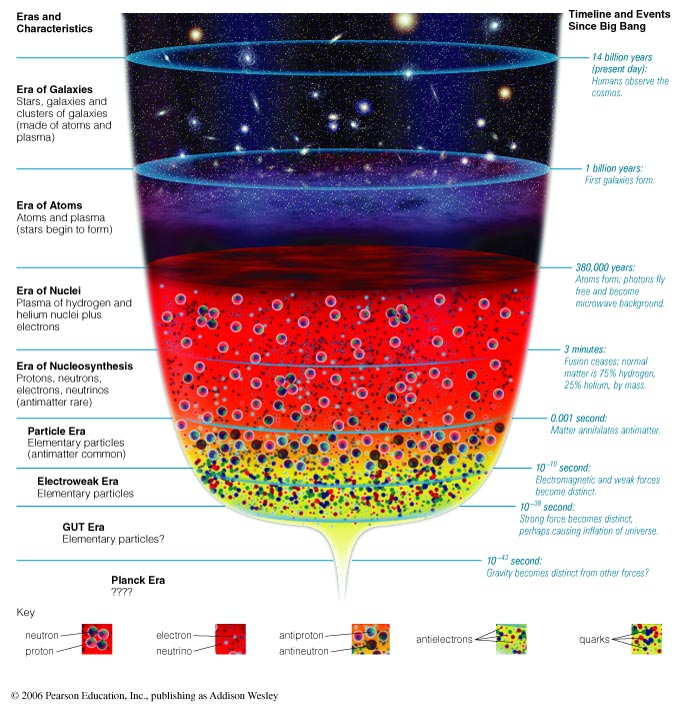 Era of Nucleosynthesis

As the Universe expands and cools:

Nuclei begin to fuse

75% Hydrogen, 25% Helium
(trace amounts of Lithium)
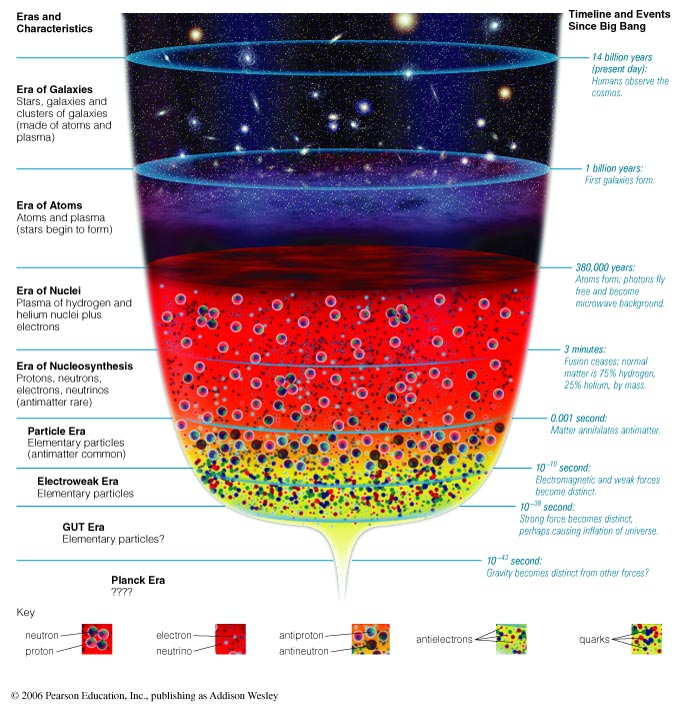 Era of Nuclei

Helium nuclei form at age ~ 3 minutes
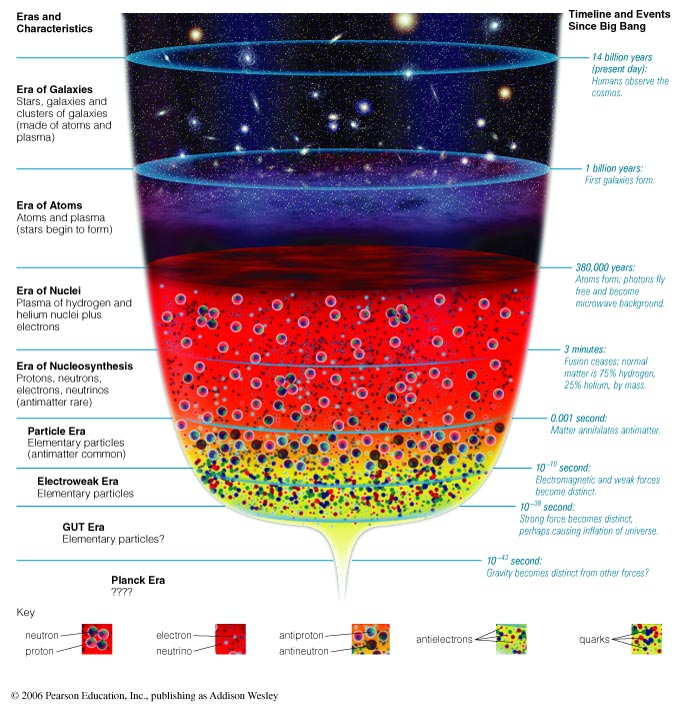 Era of Atoms

First stars

Atoms form at age ~ 380,000 years

Background radiation released
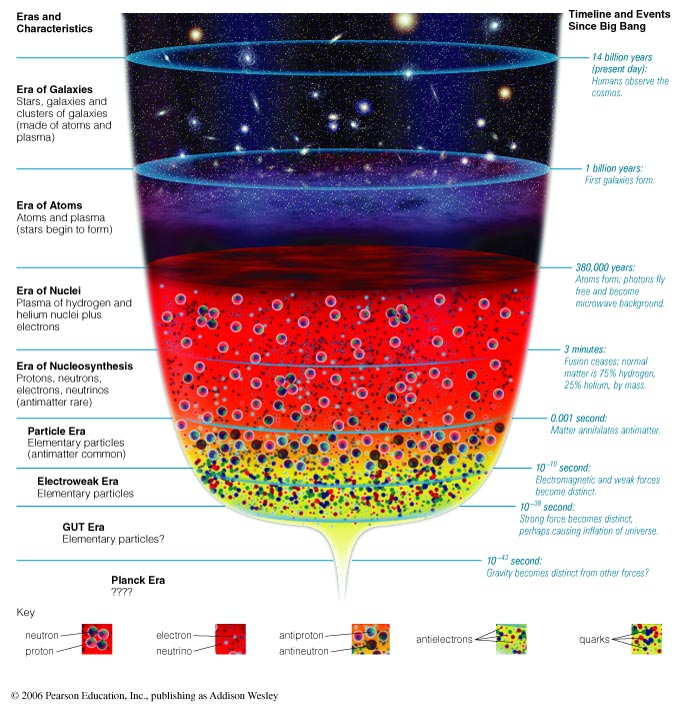 Era of Galaxies

Galaxies form at age ~ 1 billion years